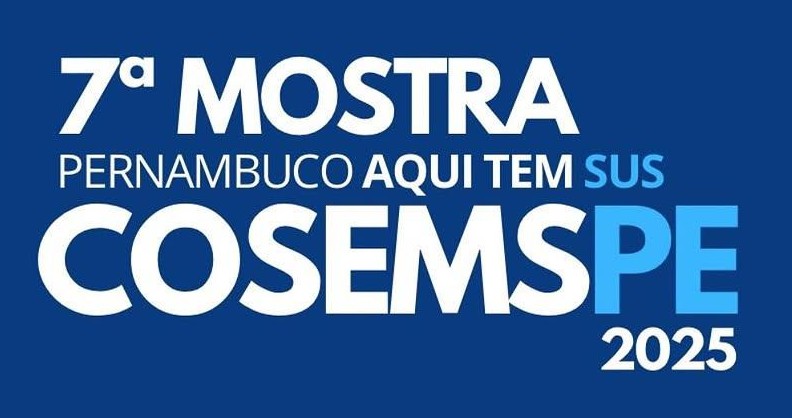 PAULO DANTAS
RESULTADO MOSTRA NACIONAL
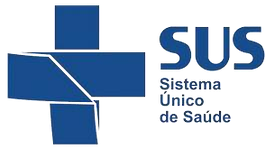 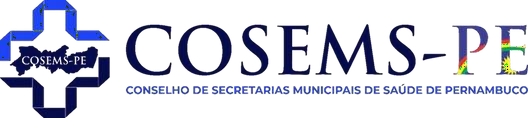 MARIA
BOM JARDIM
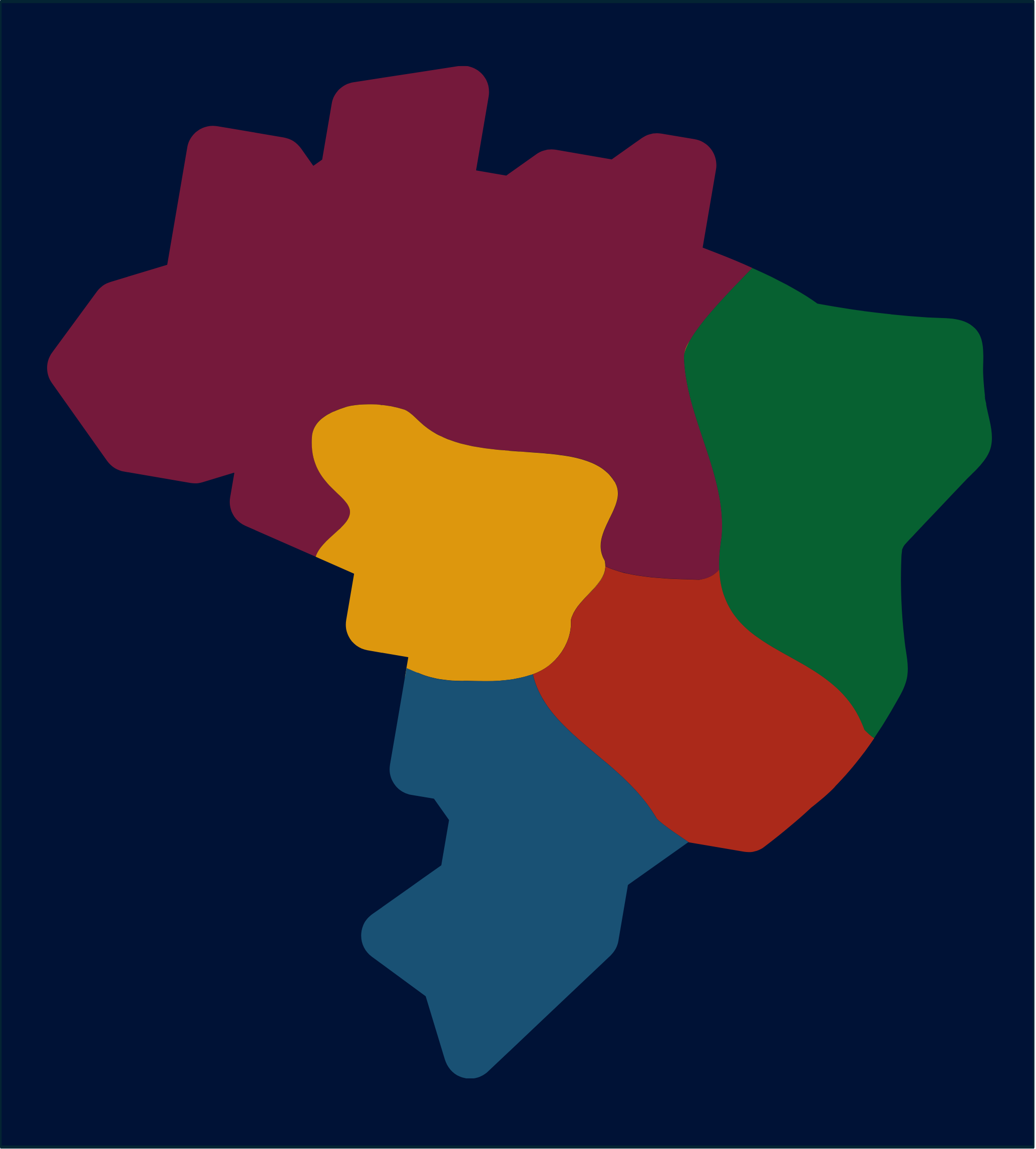 PNI EM AÇÃO: O CAMINHO PARA 100%DE COBERTURA VACINAL
MARIA DO CARMO GONÇALVES SALVIANO
JABOATÃO DOS GUARARAPES
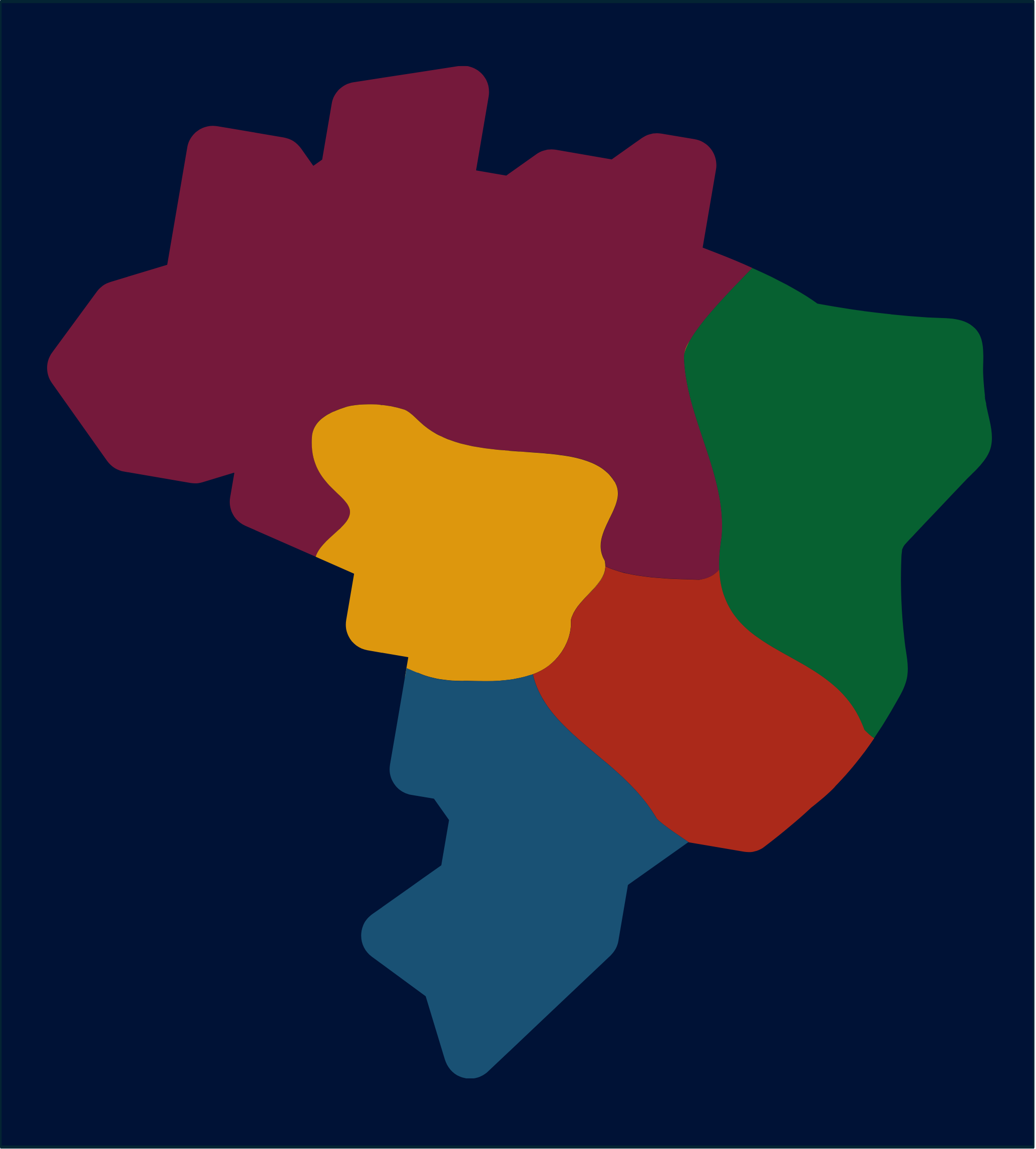 ESTRATÉGIAS INOVADORAS DE ATENÇÃO AO RISCO CARDIOVASCULAR NAS ACADEMIAS DA SAÚDE DE JABOATÃO, PE
WELLINGTON BRUNO ARAUJO DUARTE
RECIFE
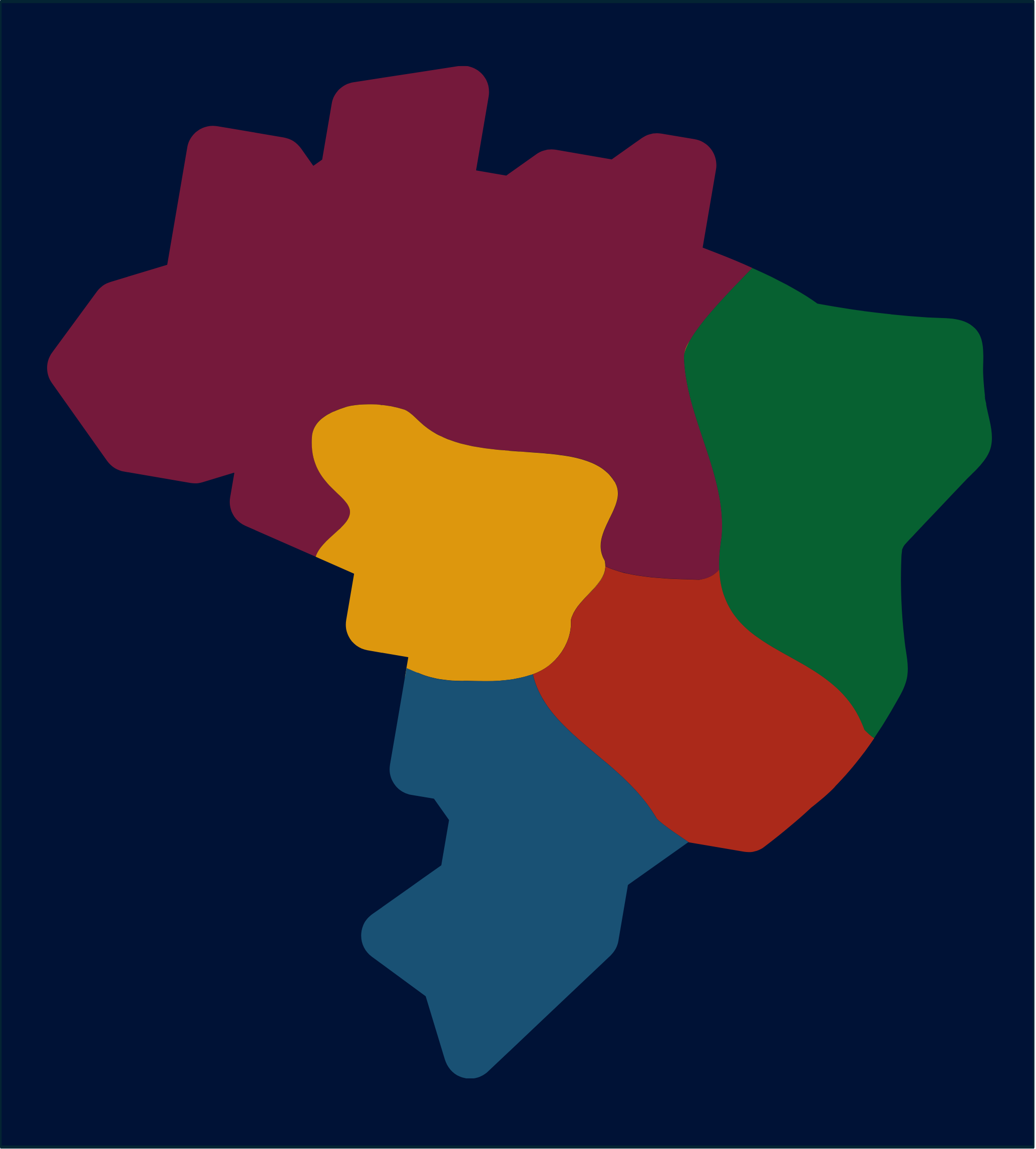 HORTA TERAPÊUTICA NO CAPS ESPAÇO LIVREMENTE: RESGATANDO SUBJETIVIDADES, SEMEANDO LIBERDADE
LEONCIO TENÓRIO DA SILVA JÚNIOR
HORTA TERAPÊUTICA NO CAPS ESPAÇO LIVREMENTE: RESGATANDO SUBJETIVIDADES, SEMEANDOLIBERDADE.
VITÓRIA DE SANTO ANTÃO
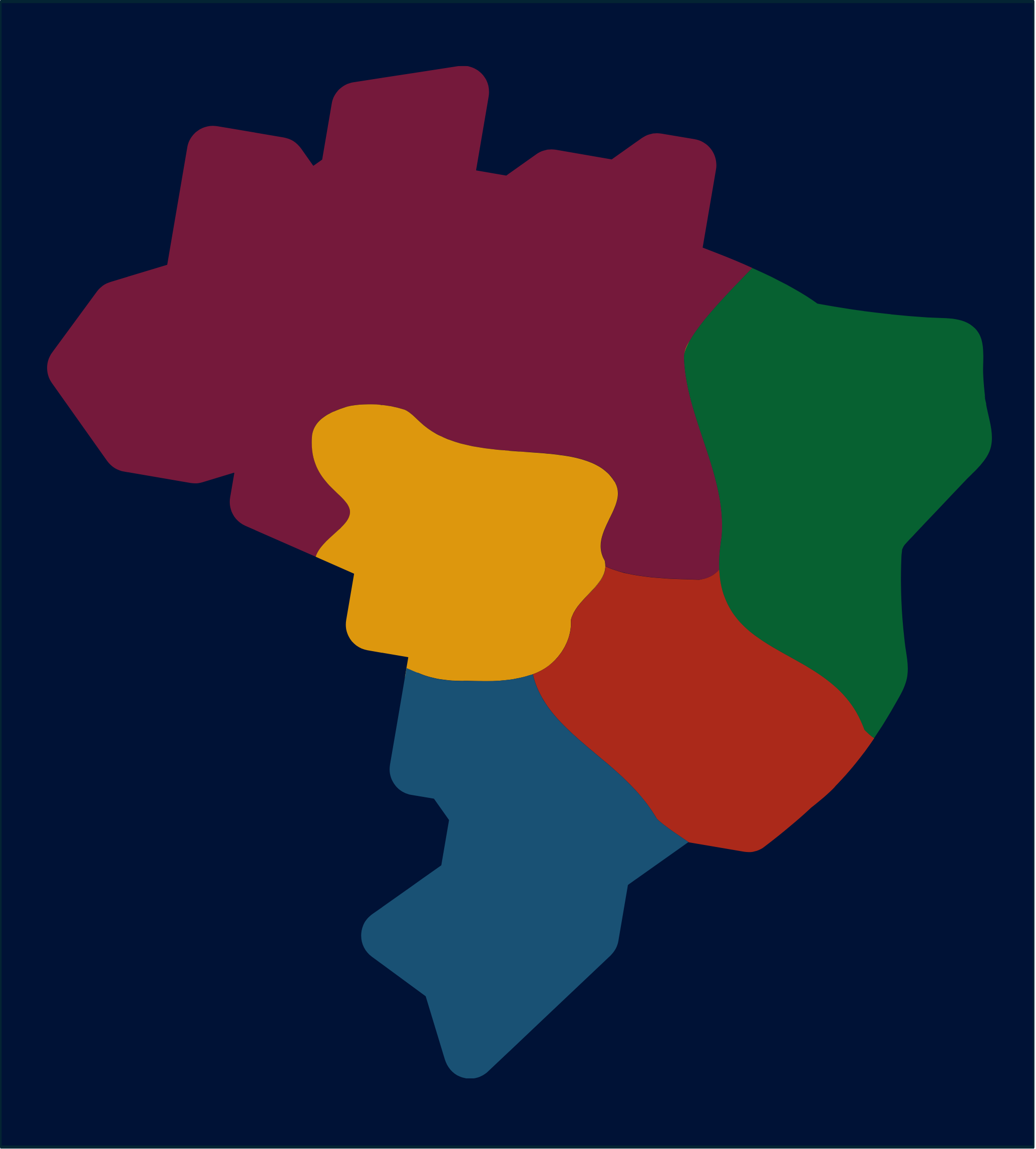 CAMINHO PARA EQUIDADE NO TERRITÓRIO: PROJETO UBS PARCEIRA DA POPULAÇÃO LGBTQIA+ EM VITÓRIA– PE
JOSÉ PEREIRA DE LIMA FILHO
GARANHUNS
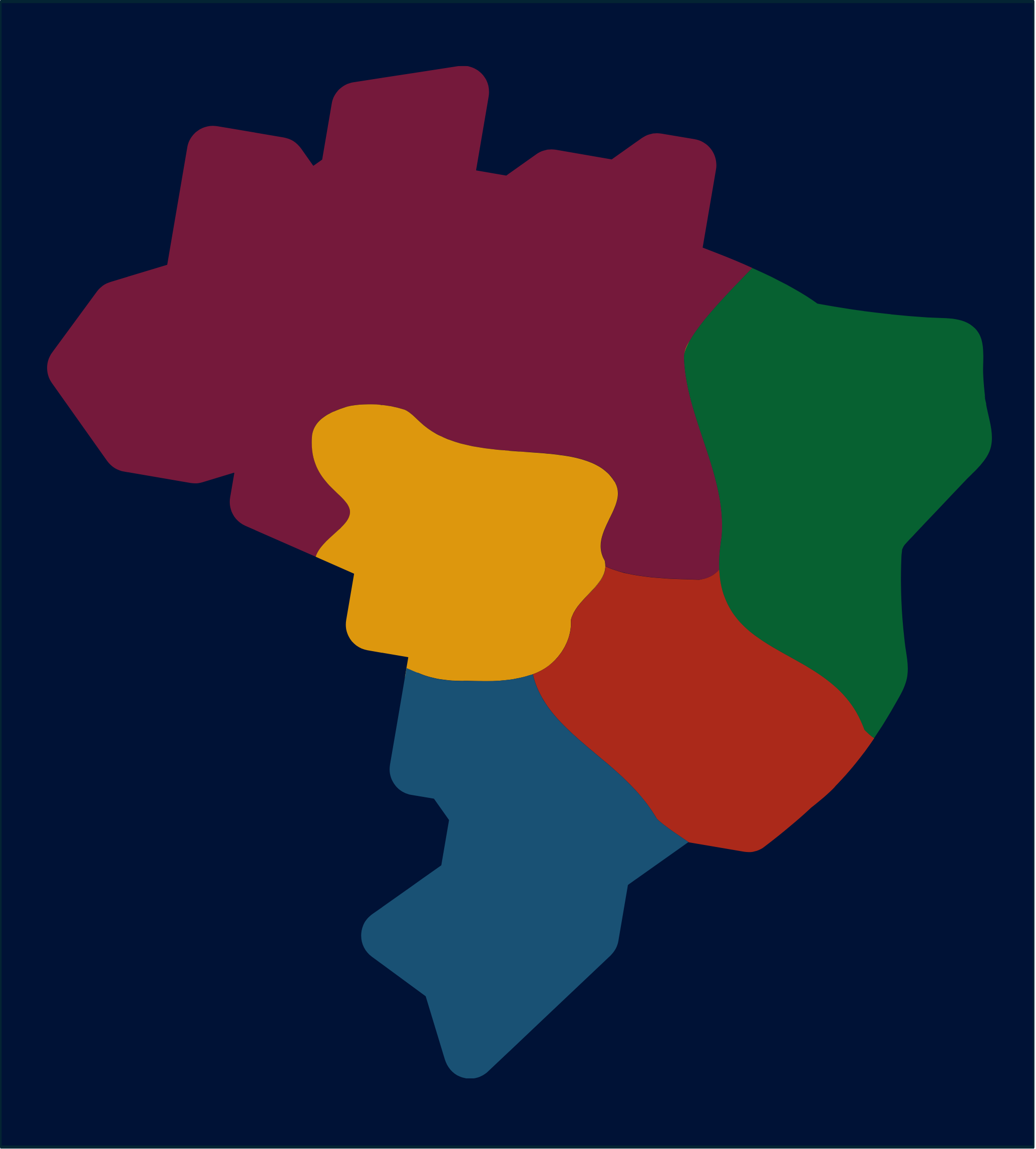 ANCESTRALIDADE NO PRATO: COMIDA, HISTÓRIA E RESISTÊNCIA DO QUILOMBO ESTIVAS EM GARANHUNS-PE
ANDERSON DE MELO ARAÚJO
10 ANOS DE APOIO E CUIDADO DA ATENÇÃO BÁSICA DE RECIFE ÀS CRIANÇAS DA SÍNDROME CONGÊNITAZIKA VÍRUS
RECIFE
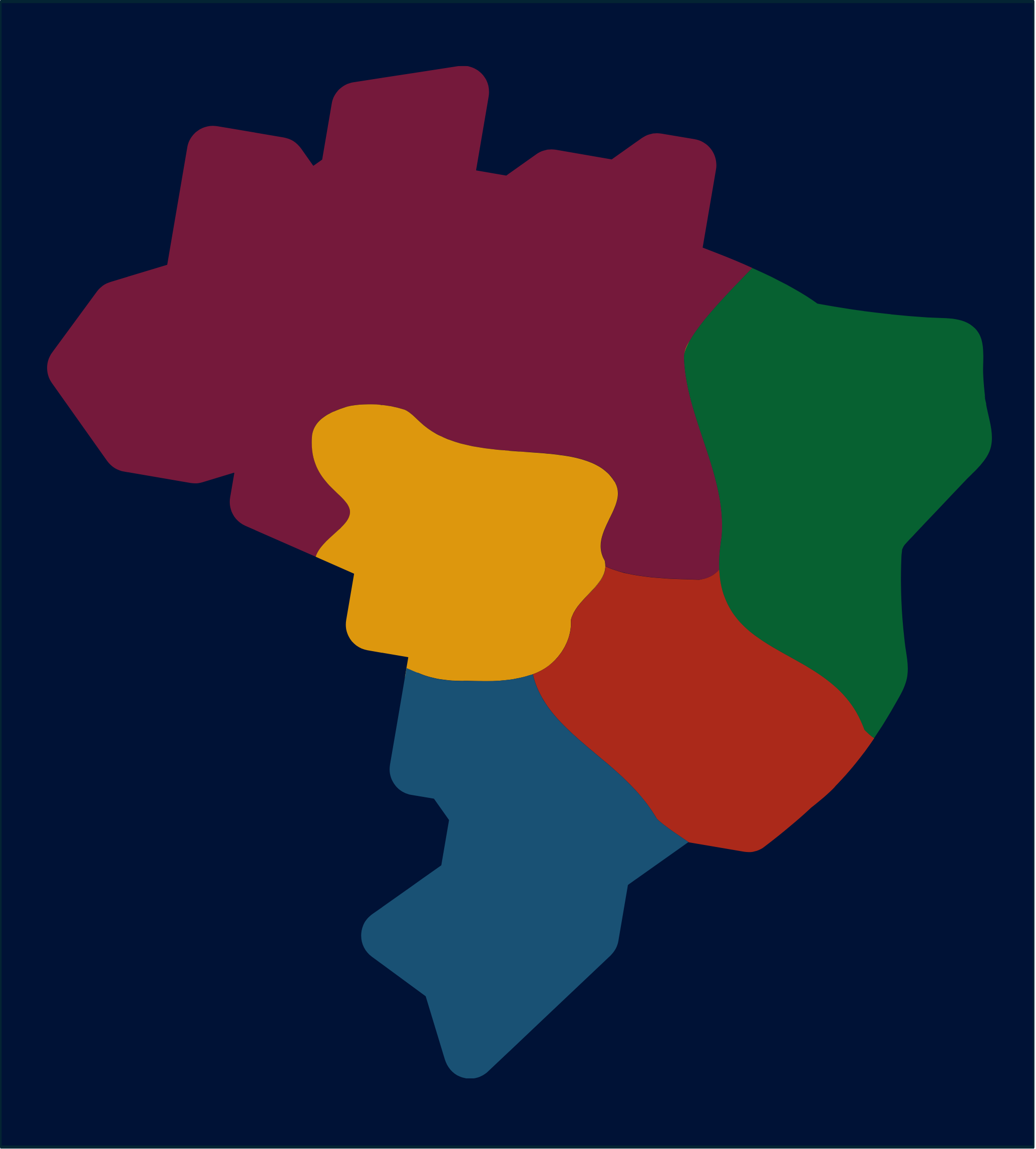 10 ANOS DE APOIO E CUIDADO DA ATENÇÃO BÁSICA DE RECIFE ÀS CRIANÇAS DA SÍNDROME CONGÊNITA ZIKA VÍRUS
LELIA MARIA CAVALCANTI MOREIRA
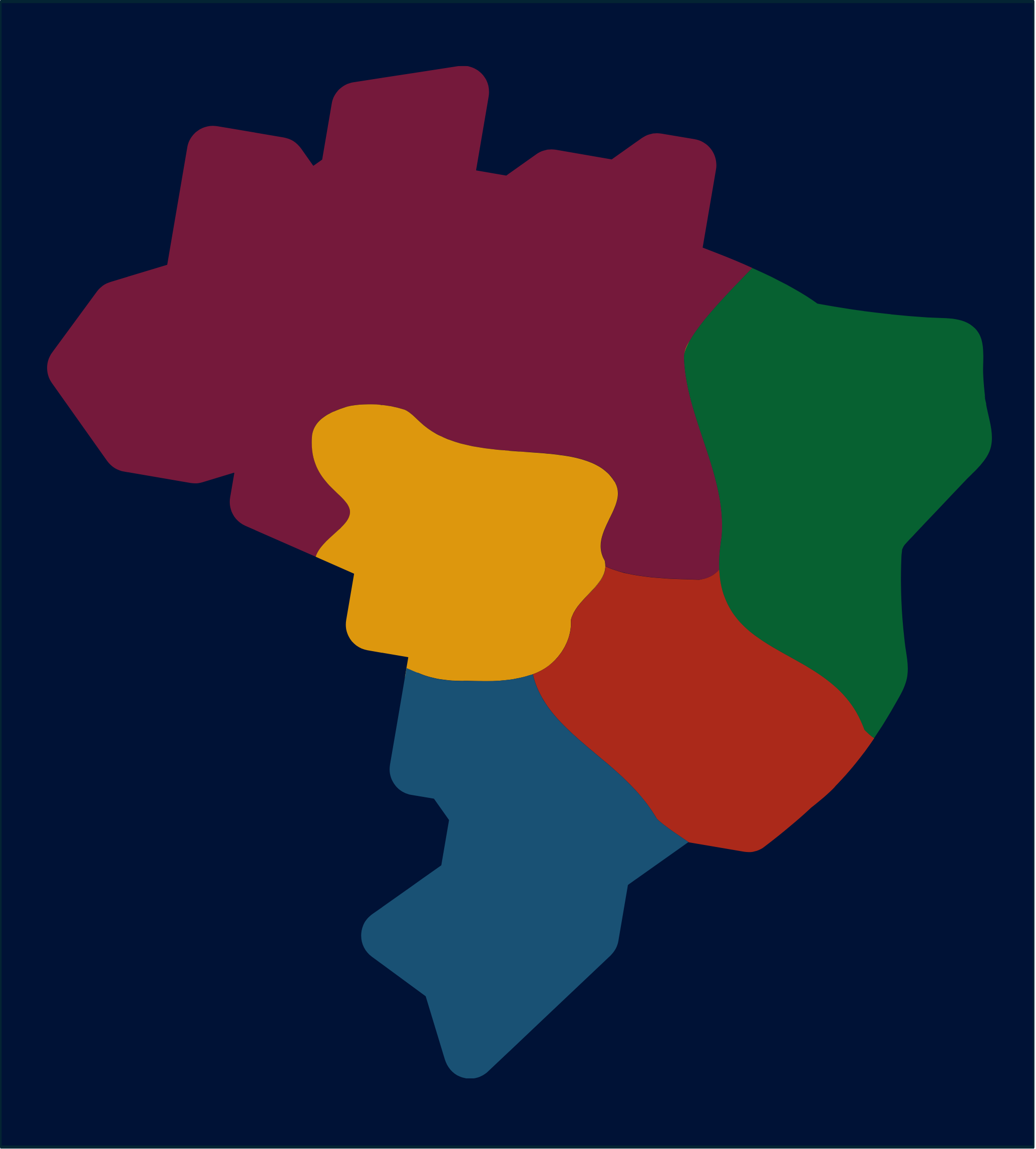 LAGOA GRANDE
ENTRE SER MULHER E SER MÃE: AUTOCUIDADO E SAÚDE MENTAL NA ATENÇÃO PRIMÁRIA  DE LAGOA GRANDE-PE
ANA CAROLINA DE MORAES
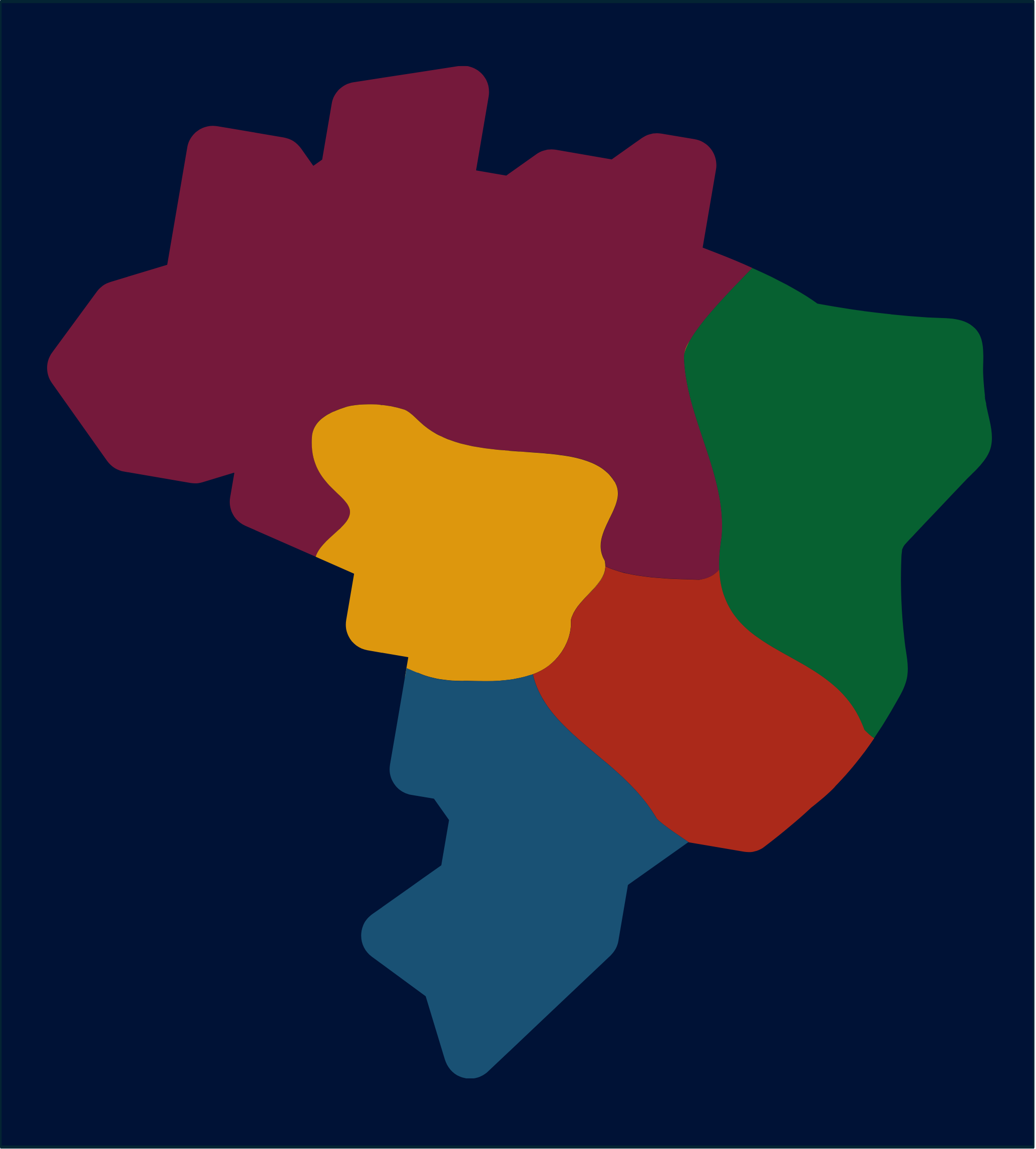 LAGOA DO OURO
JALECOS DA ALEGRIA: HUMANIZANDO A ATENÇÃO À SAÚDE NO MUNICÍPIO DE LAGOA DO OURO-PE ATRAVÉS DA MÚSICA.
CÍCERA MARISTELA BARROS SARMENTO
SANTA CRUZ DO CAPIBARIBE
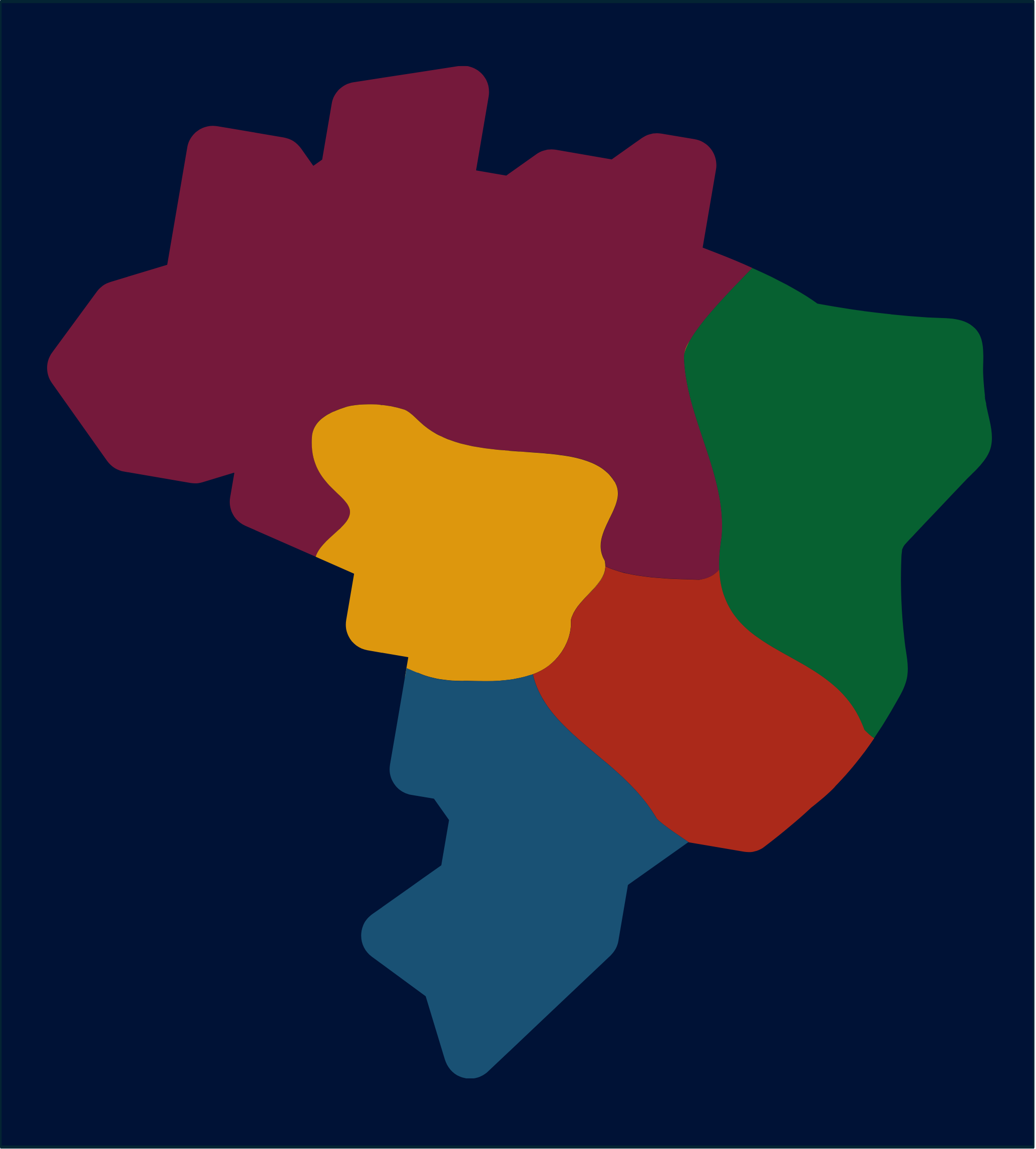 ISCA TÓXICA DE AÇÚCAR COMO MÉTODO SUSTENTÁVEL DE CONTROLE DE MOSQUITOS COMO AE. AEGYPTI
HÉLLYDA PRYSCYLLA SILVA GUSMÃO
SANTA CRUZ DO CAPIBARIBE
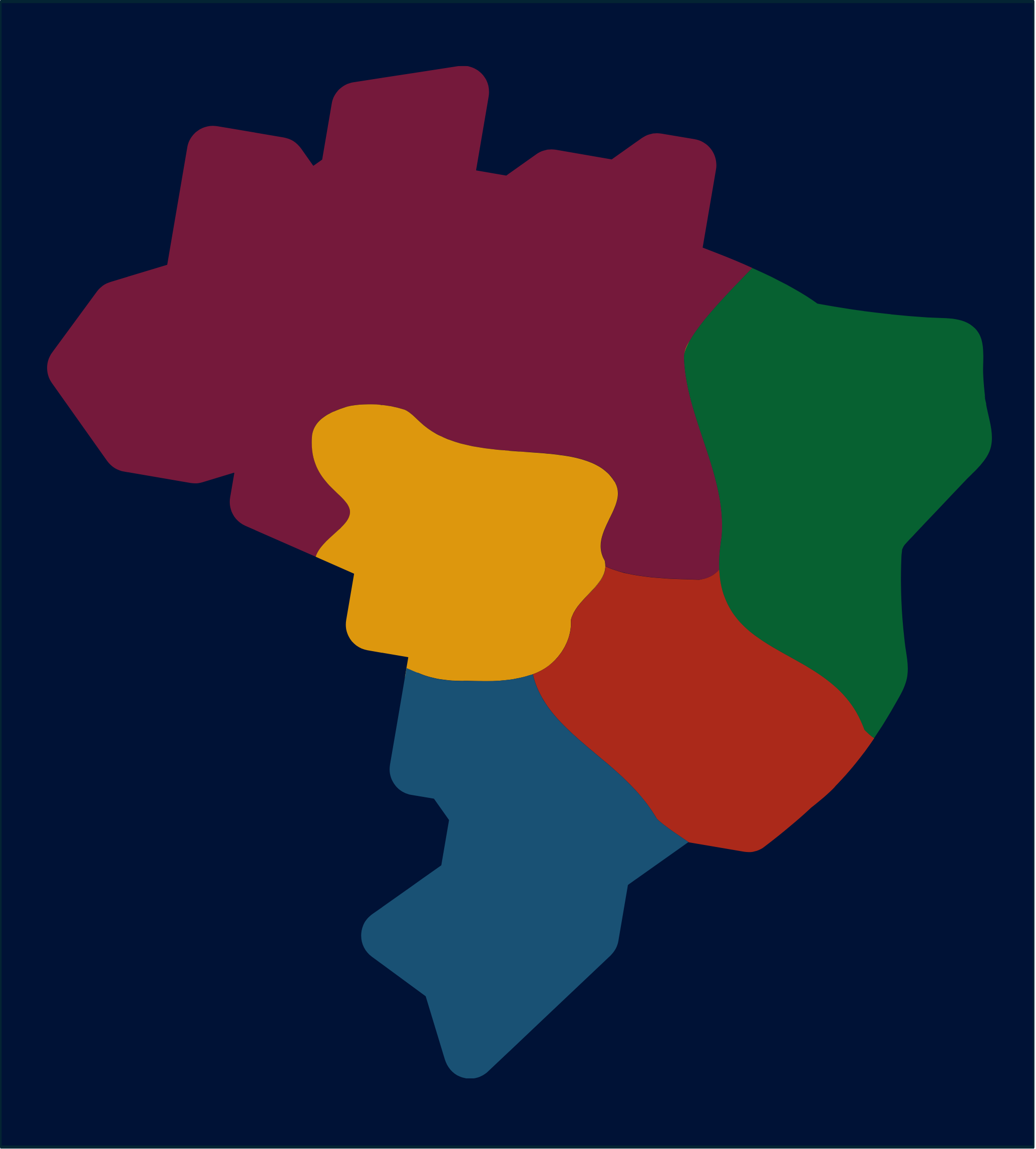 IMPLEMENTAÇÃO DO MÉTODO PILATES NA PREVENÇÃO E PROMOÇÃO DA SAÚDE OCUPACIONAL DE COSTUREIRAS.
LAIS DE MACEDO FERREIRA SANTOS
BUÍQUE
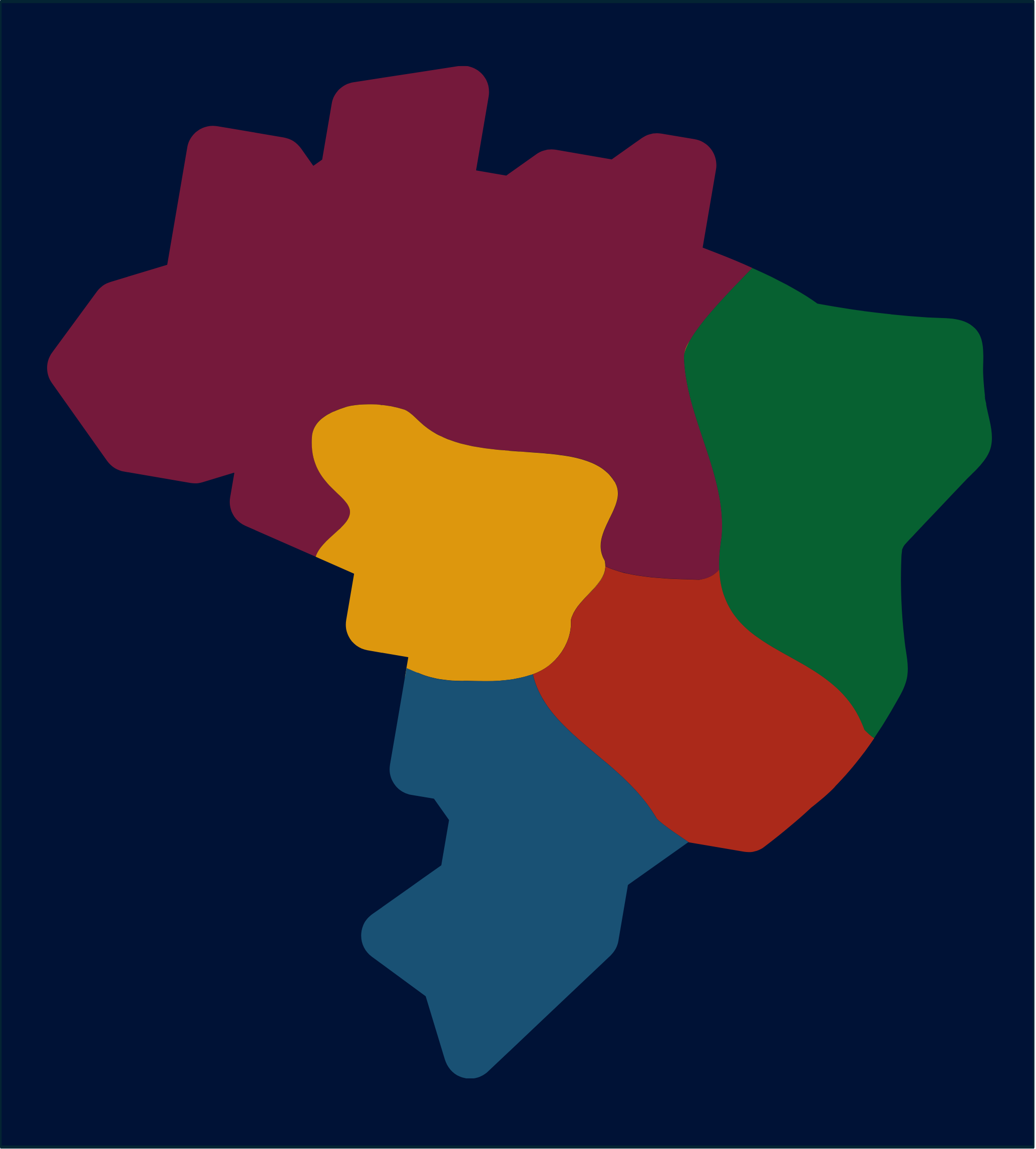 ENFRENTAMENTO DA HANSENÍASE NO TERRITÓRIO INDÍGENA KAPINAWÁ NOMUNICÍPIO DE BUÍQUE
KEYLA CHRISTINA CAVALCANTE TAVARES
JABOATÃO DOS GUARARAPES
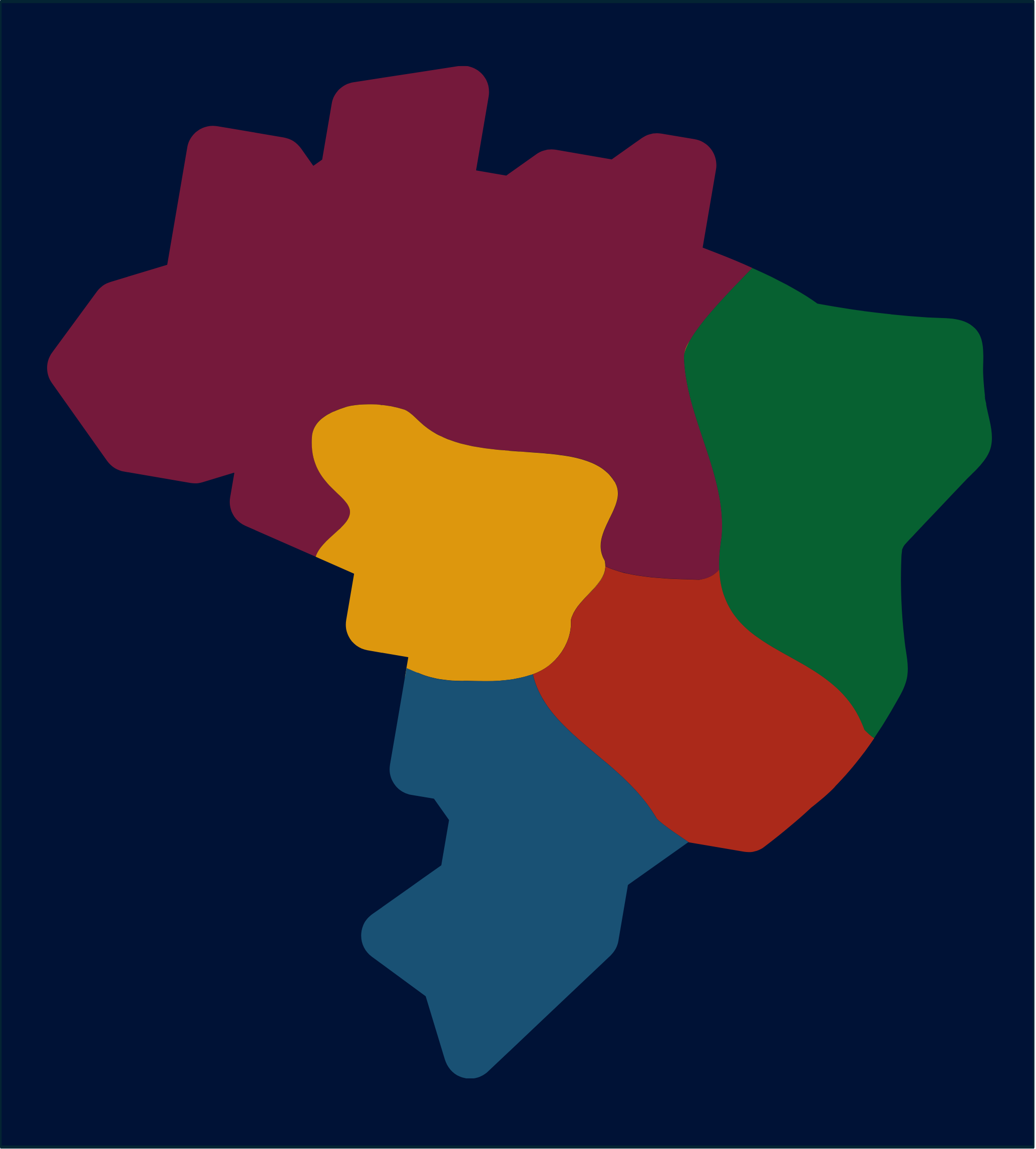 (PREP)ARA: EQUIDADE NO ACESSO E AMPLIAÇÃO DA COBERTURA VACINAL CONTRA O HPV ENTRE POPULAÇÕES-CHAVE
DANILO MARTINS ROQUE PEREIRA
PE
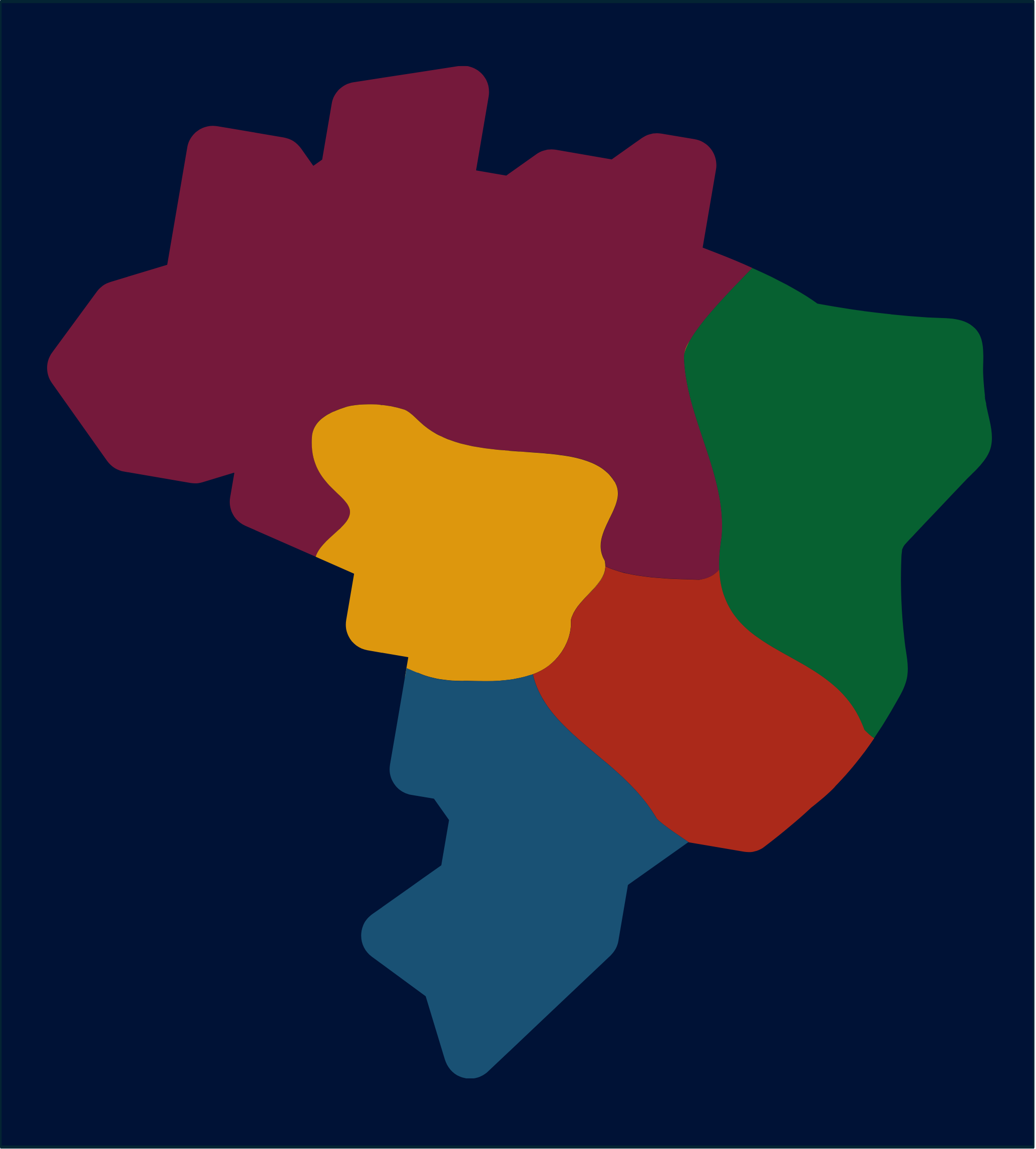 SÃO LOURENÇO DA MATA
XÔ SEDENTARISMO
PEDRO HENRIQUE DE LIMA
PAULISTA
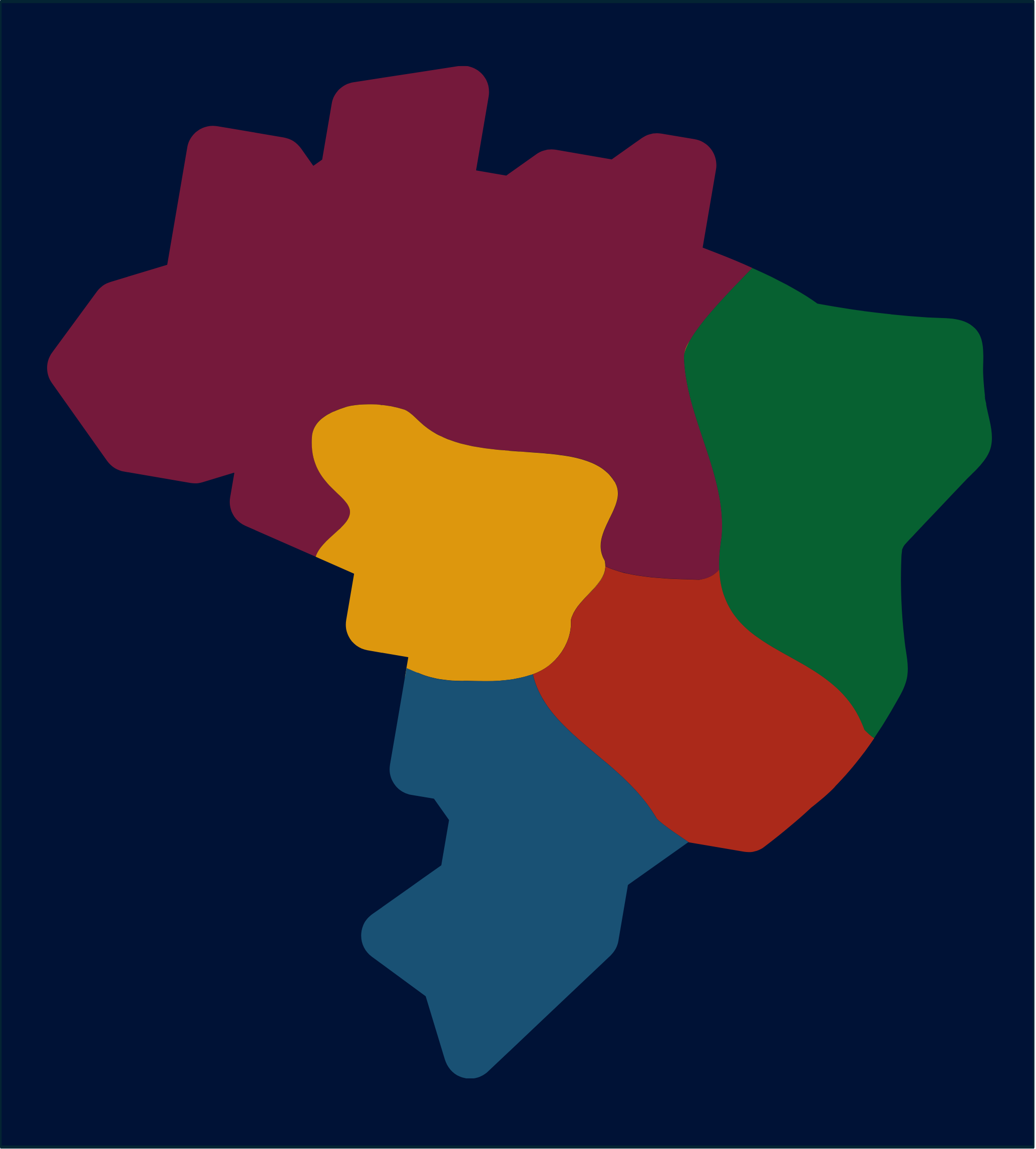 APLICAÇÃO DA ULTRASSONOGRAFIABEIRA LEITO NAS CONSULTAS DE PRÉ- NATAL
TARCISO ARCELA COSTA FREIRE
RECIFE
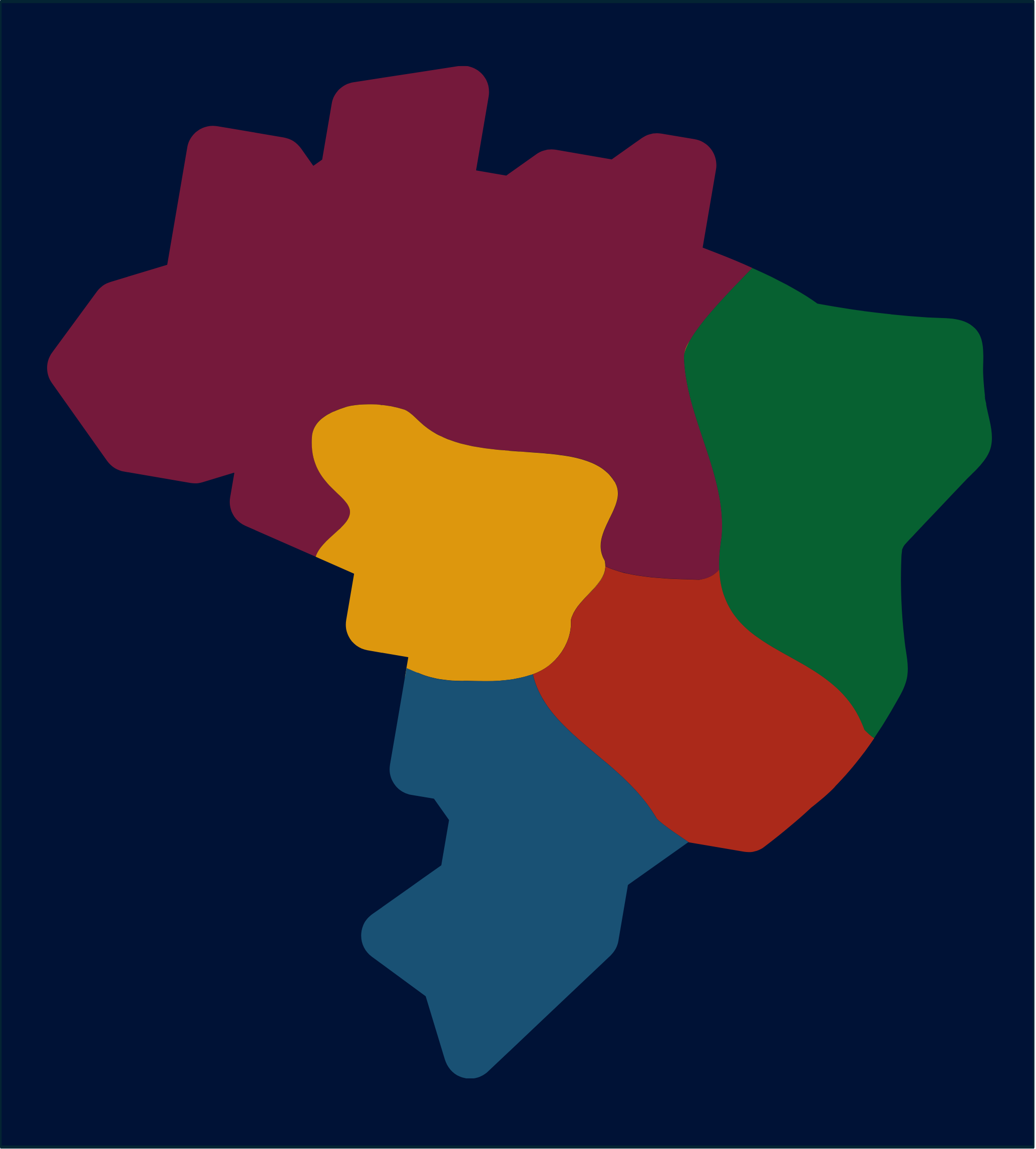 TELECONSULTORIAS NO PRÉ-NATAL DE ALTO RISCO: ESTRATÉGIA PARAQUALIFICAÇÃO E REDUÇÃO DE FILA
TASSIA FERNANDA CARNEIRO DE ANDRADE
RECIFE
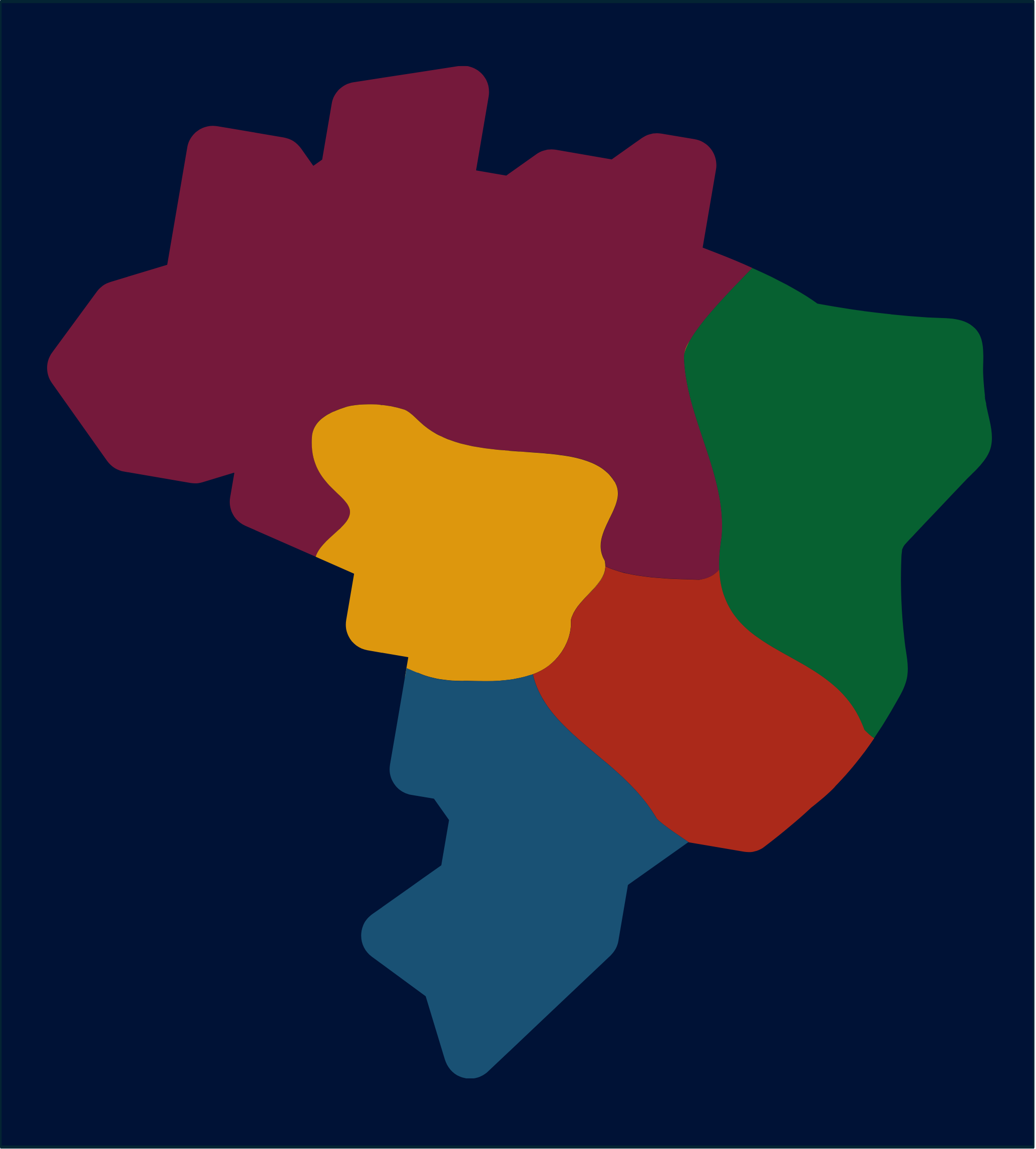 IMPLANTAÇÃO DOS NÚCLEOS DE SEGURANÇA DO PACIENTE NAS UNIDADES DE SAÚDE DO MUNICÍPIODO RECIFE
FLAVIANA CRISTINA SANTIAGO MACIEL FERNANDES
MACAPARANA
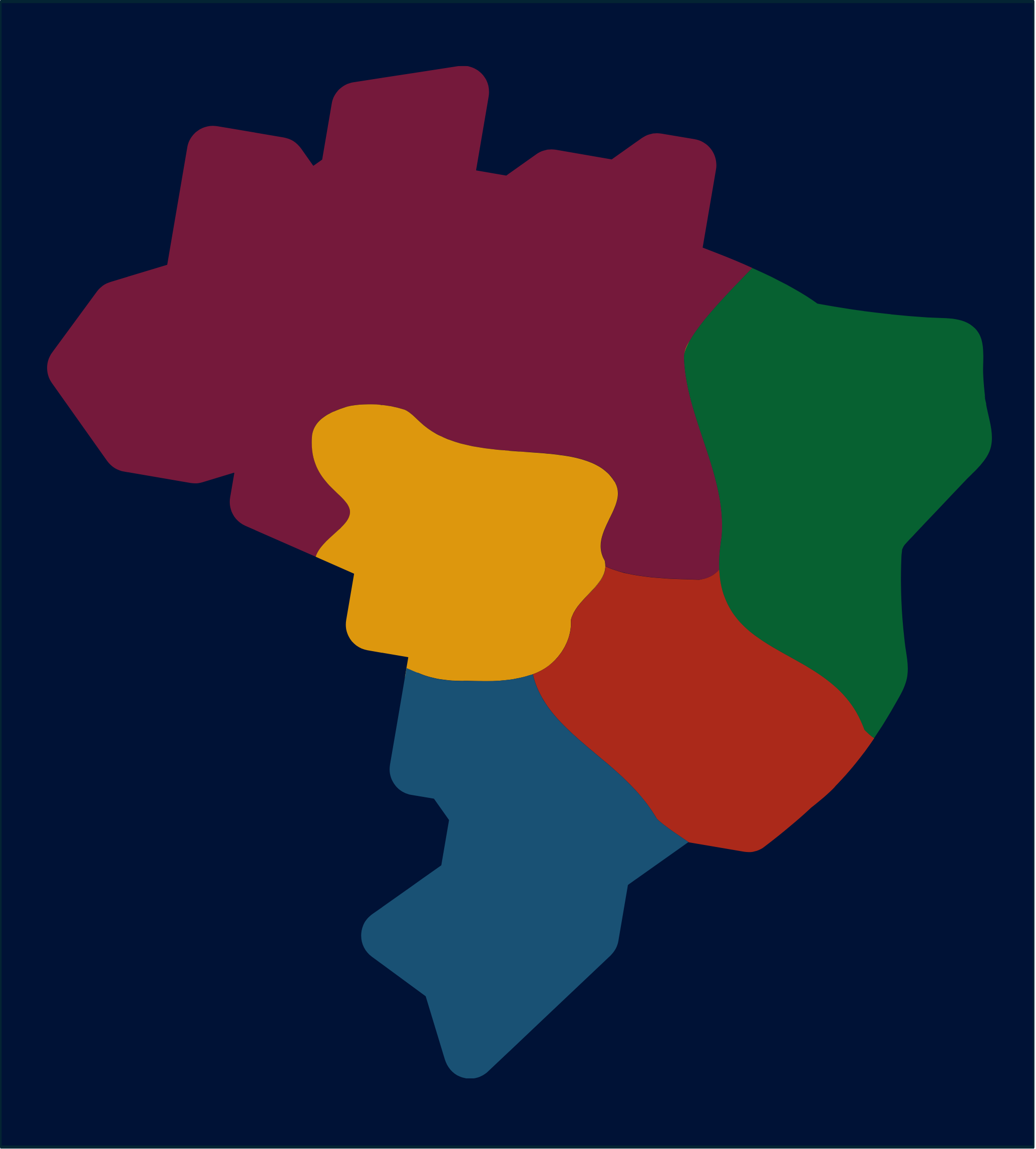 PROMOÇÃO AO ALEITAMENTO MATERNO EM MACAPARANA: UM COMPROMISSO COM A SAÚDEPÚBLICA
ALINE SHEILLA CABRAL SILVA NASCIMENTO
BONITO
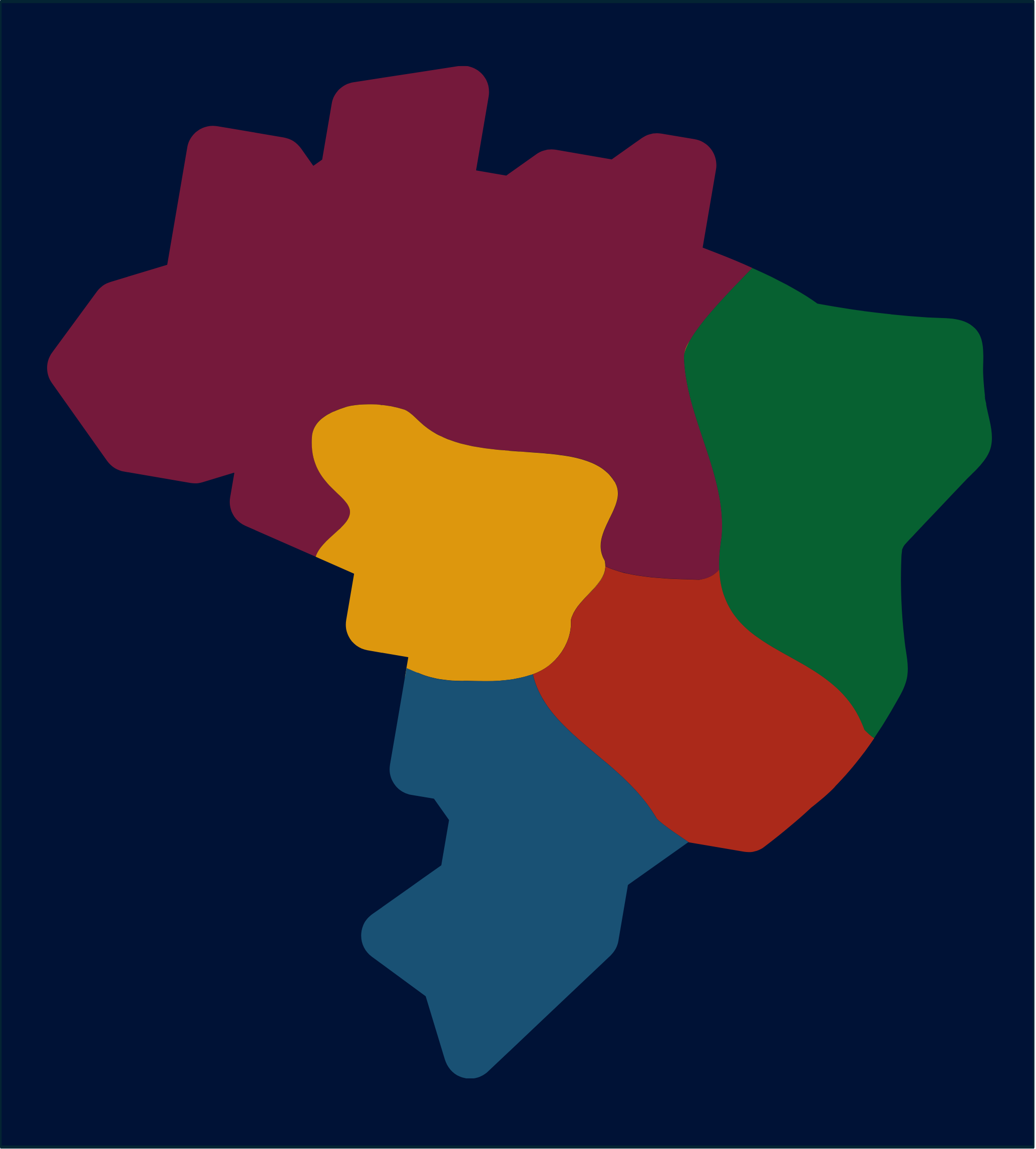 SAÚDE NA ESCOLA: INTEGRANDO PROMOÇÃO E ATENÇÃO À SAÚDE NA FORMAÇÃO DOS ESTUDANTES EMBONITO-PE
DANIELMA MARIA BARROS FERREIRA ALVES
PRIMAVERA
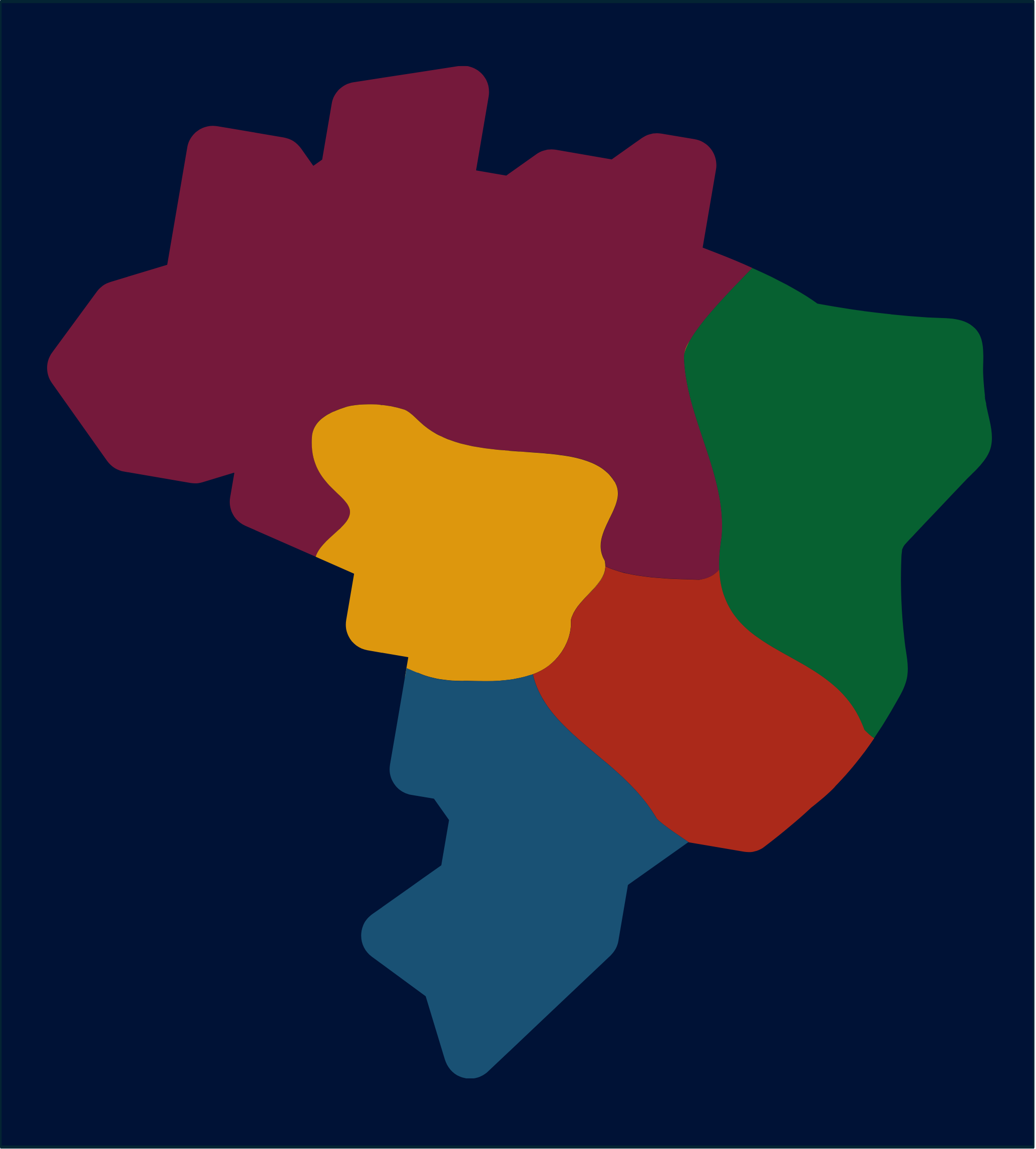 CONTRARREFERÊNCIA NO TRATAMENTO DA SÍFILIS: IMPLEMENTAÇÃO DO CARTÃO DO PACIENTE, PRIMAVERA-PE.
JOYCE MIRELLE ANJOS LINS DE ALMEIDA
RECIFE
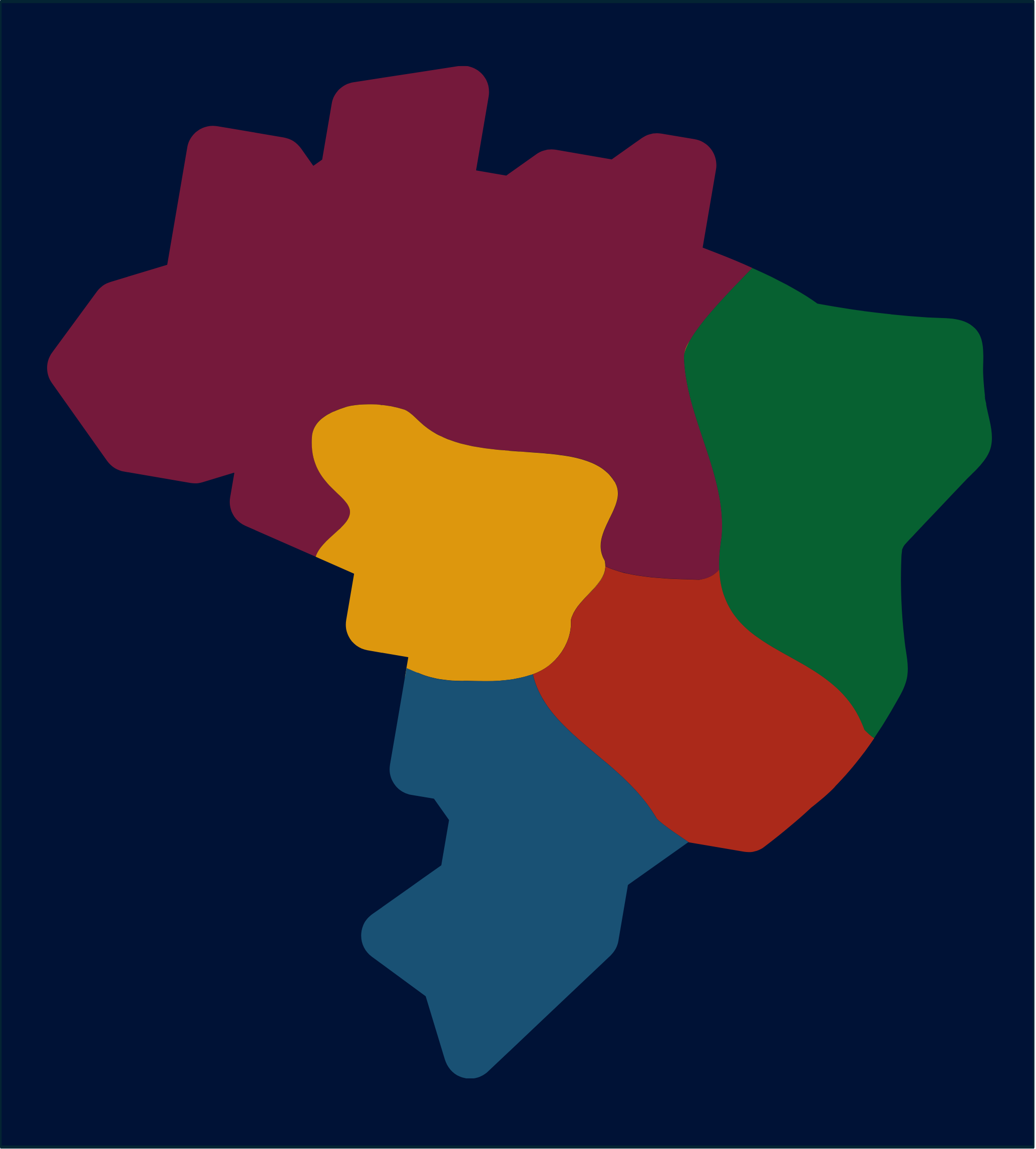 GESTÃO DA QUALIDADE E TRANSFORMAÇÃO DIGITAL NAVIGILÂNCIA SANITÁRIA DE RECIFE
PEDRO COSTA CAVALCANTI DE ALBUQUERQUE
PALMARES
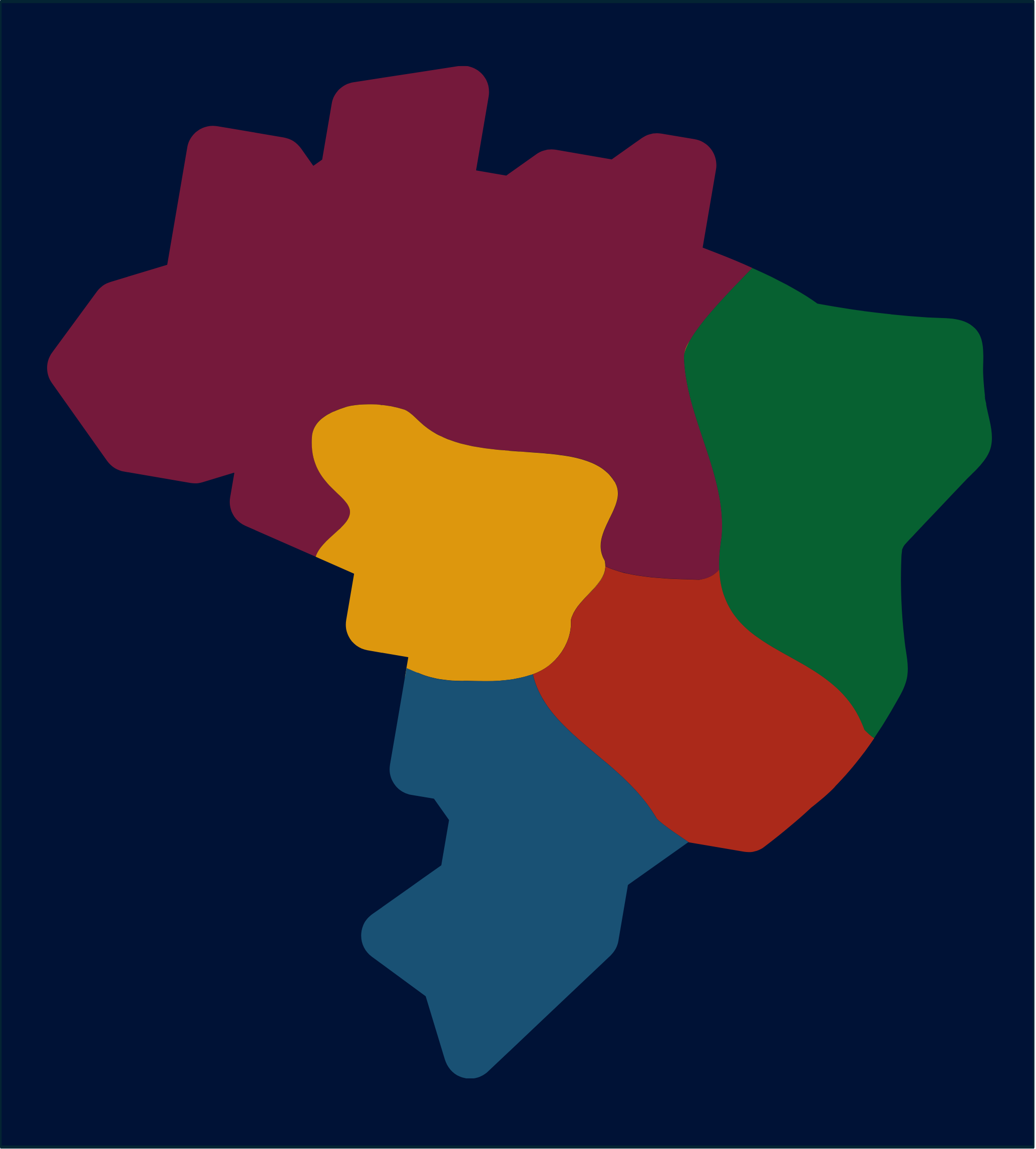 PARCERIA ENTRE UBS E PROJETO CIDADE ATIVA COMO ESTRATÉGIA PARA AUMENTAR A ADESÃO AOEXAME CITOLÓGICO
LUIZA BEATRIZ DE FRANÇA SILVA
CABROBÓ
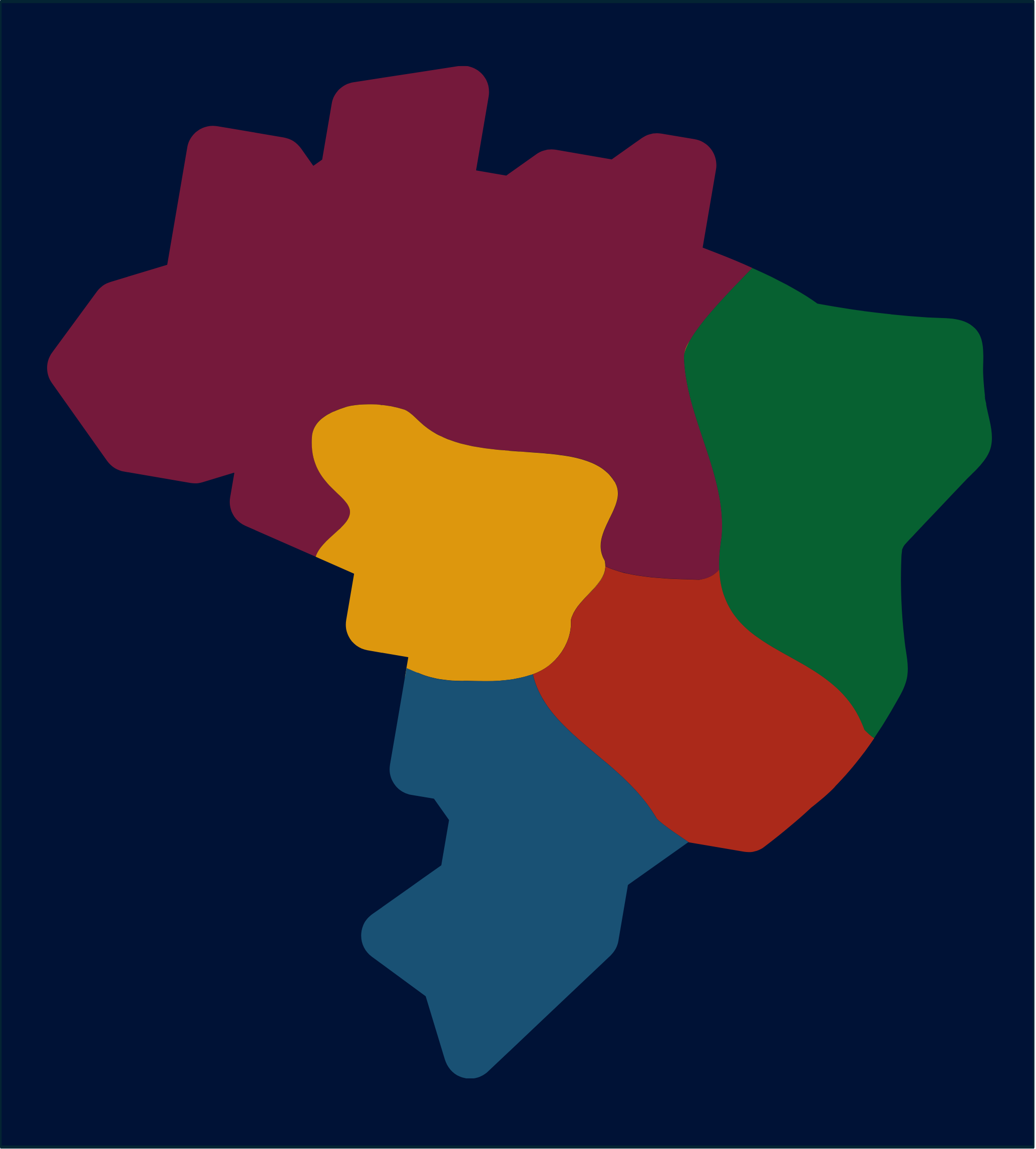 EDUCAÇÃO QUE CUIDA: INTEGRAÇÃO ENTRE SAÚDE E EDUCAÇÃO PARA PROMOÇÃO DA SAÚDE NAS ESCOLAS
NILVANDA  MARIA DA SILVA
JABOATÃO DOS GUARARAPES
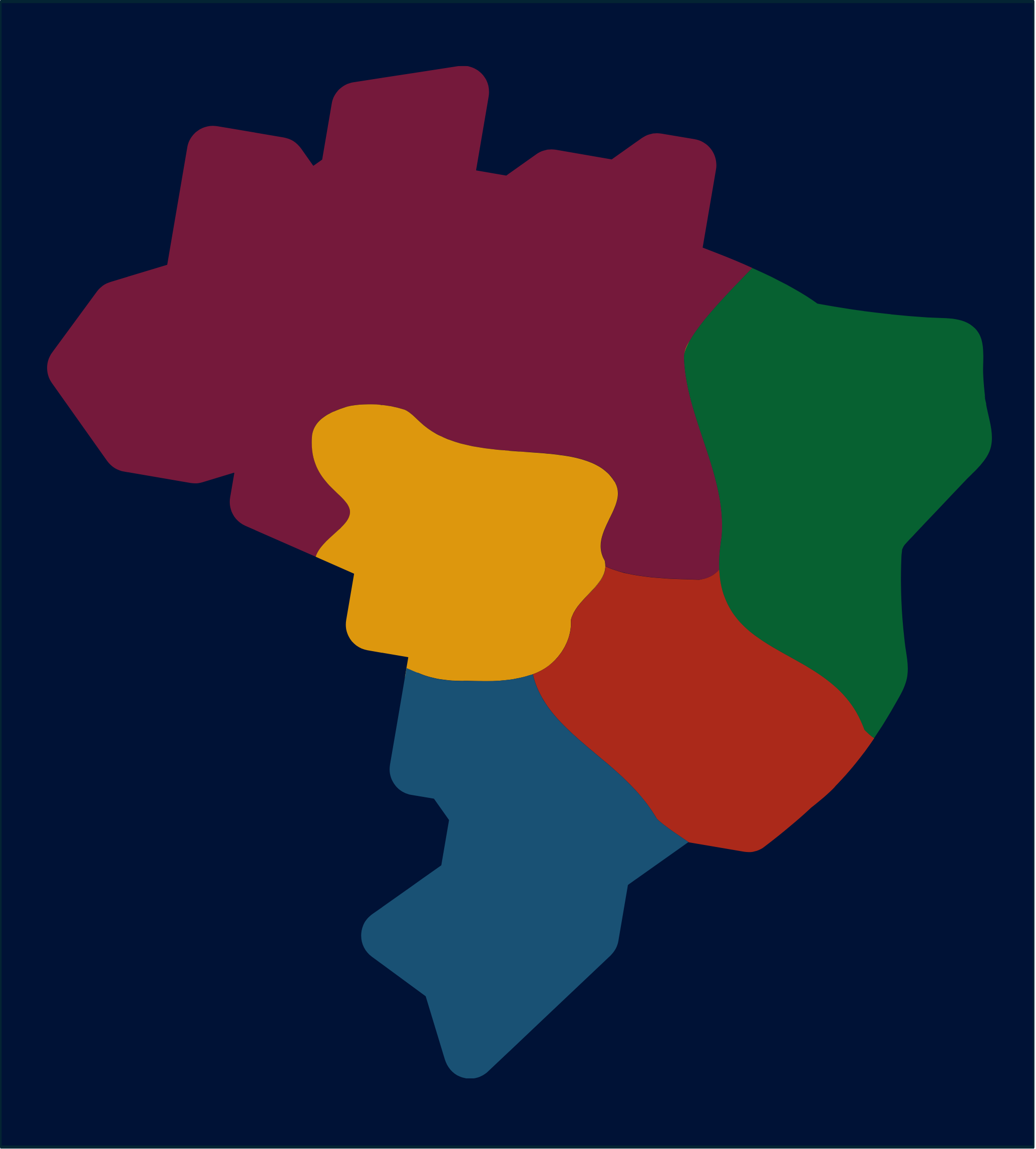 SALA DE SITUAÇÃO DIGITAL: INTEGRAÇÃO, MONITORAMENTO E EFICIÊNCIA NA REGULAÇÃO DO SUS NO JABOATÃO
CAMILA GIOVANNA CAMPOS DE BARROS
OLINDA
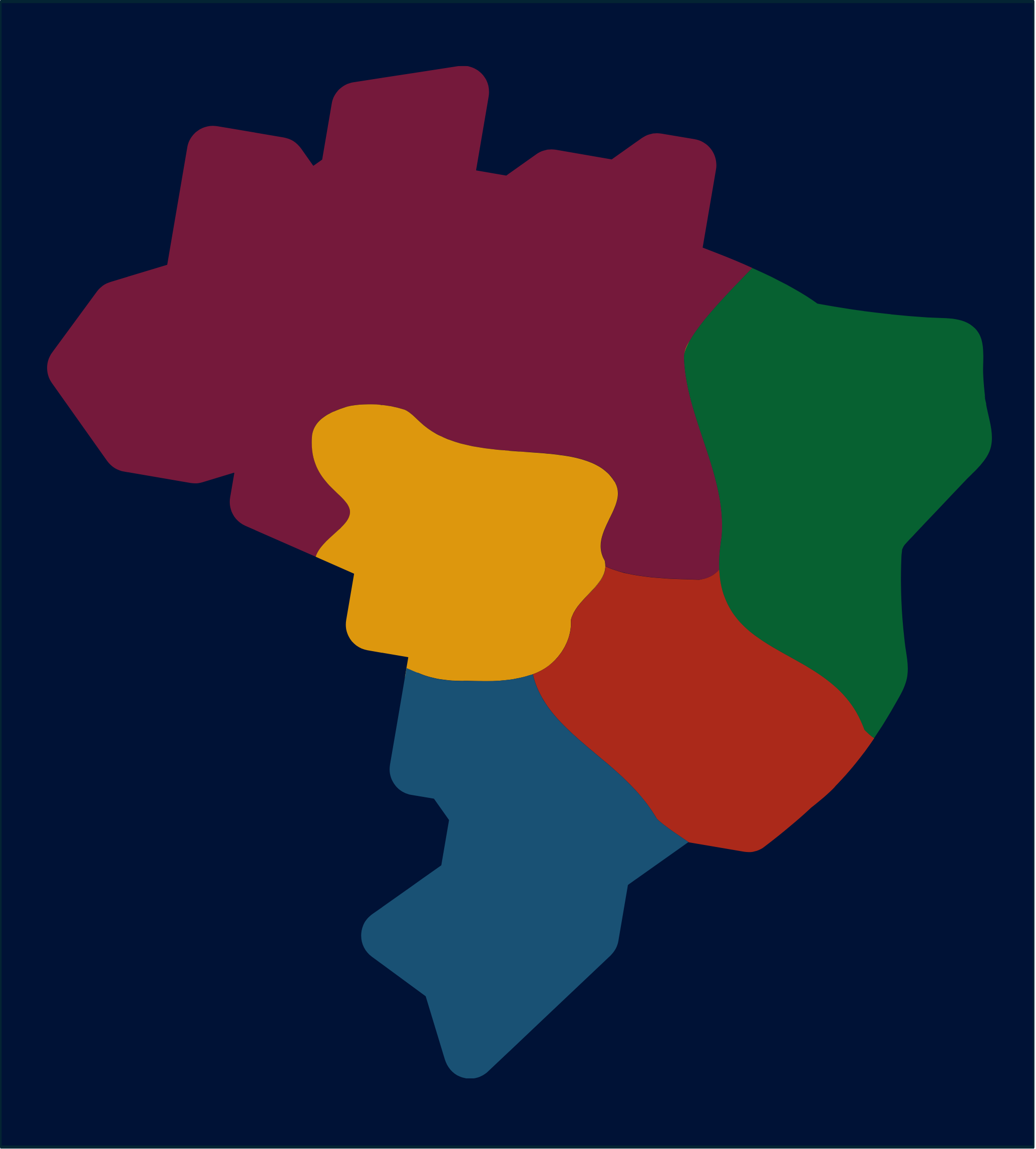 REESTRUTURAR A AUDITORIA SUS: AÇÃO COOPERADA PARA FORTALECER A REGULAÇÃO EM SAÚDE - OLINDA2023-2024
VÂNIA NAZARÉ
RIACHO DAS ALMAS
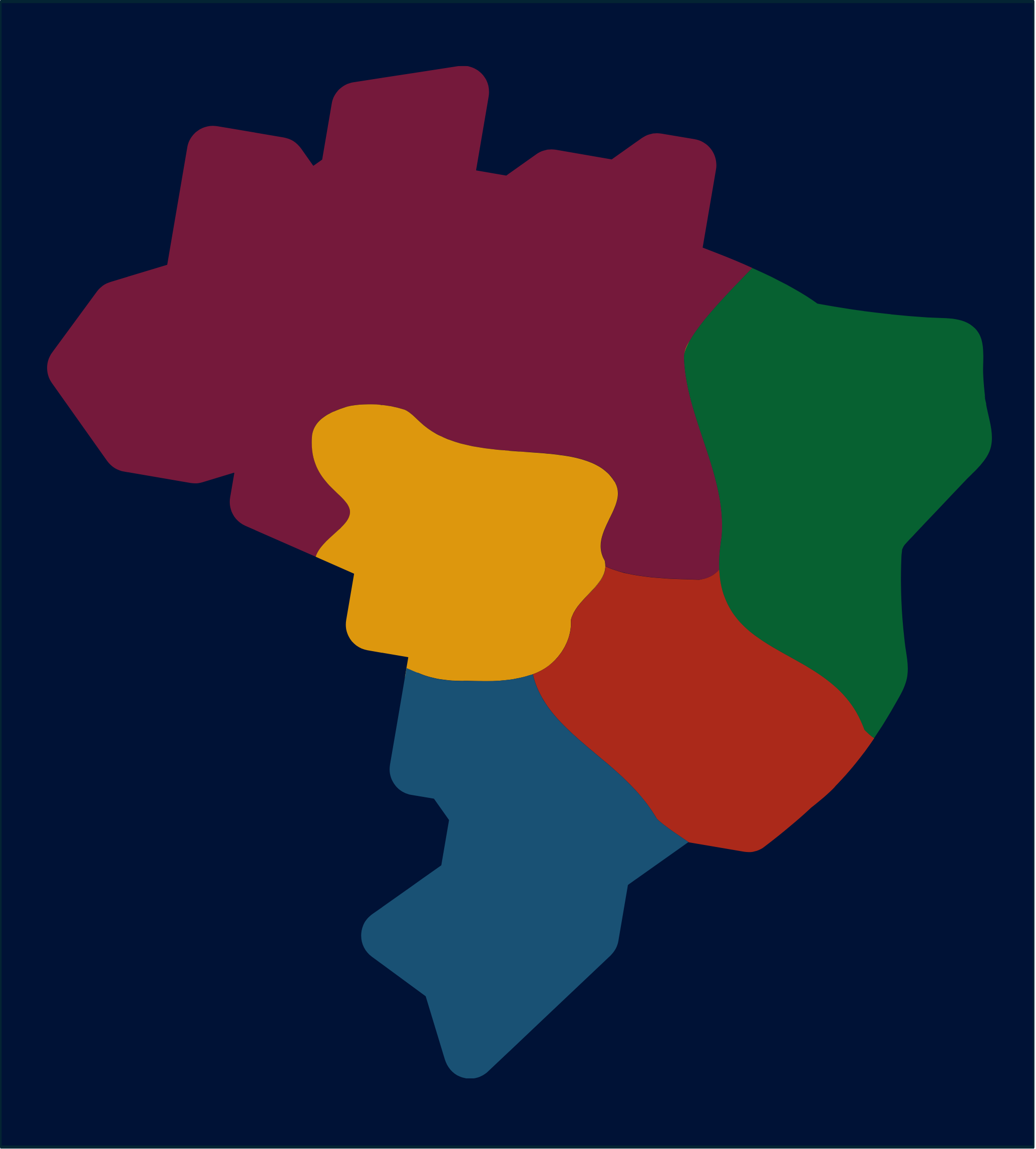 PROGRAMA RIACHO SEM OBESIDADEINFANTIL: UMA ESTRATÉGIA DE PROMOÇÃO À SAÚDE DAS CRIANÇAS.
DIÊGO EDMILSON DE MIRANDA
AFOGADOS DA INGAZEIRA
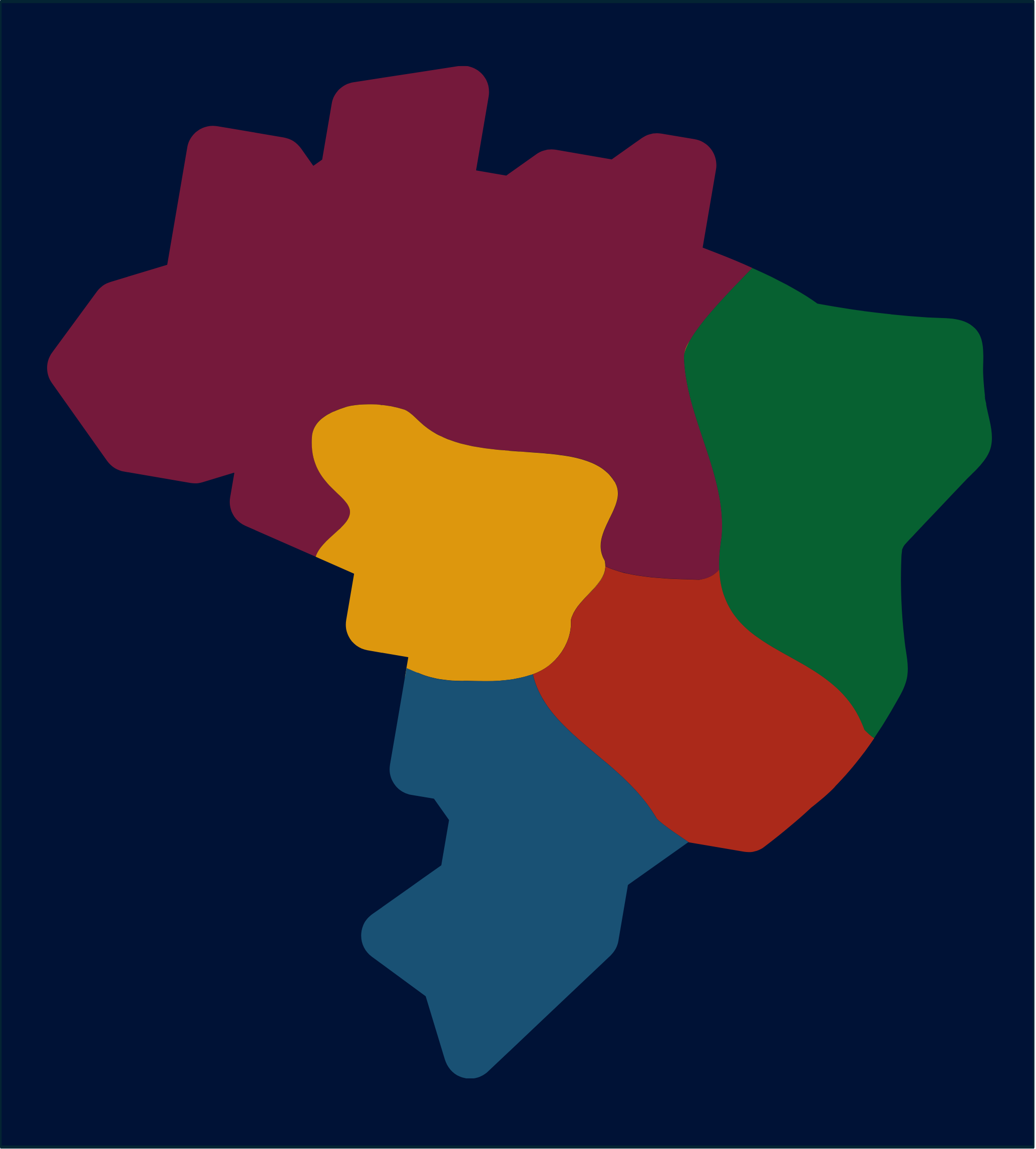 CENTRO DE TELEMEDICINA: MODELO DE REFERÊNCIA NA IMPLANTAÇÃO SERVIÇO EM AFOGADOS DAINGAZEIRA, PE.
ALINE ALVES RODRIGUES
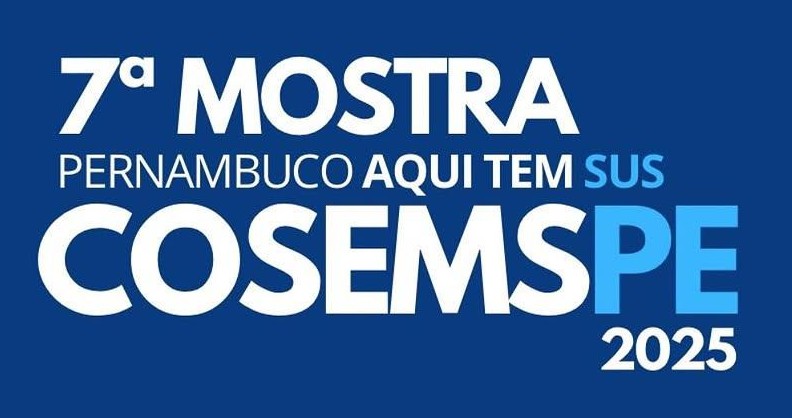 PAULO DANTAS
PREMIAÇÃO
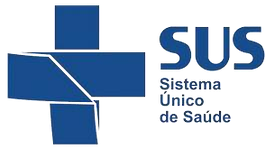 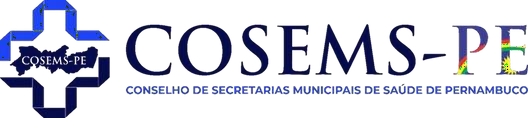 PAULISTA
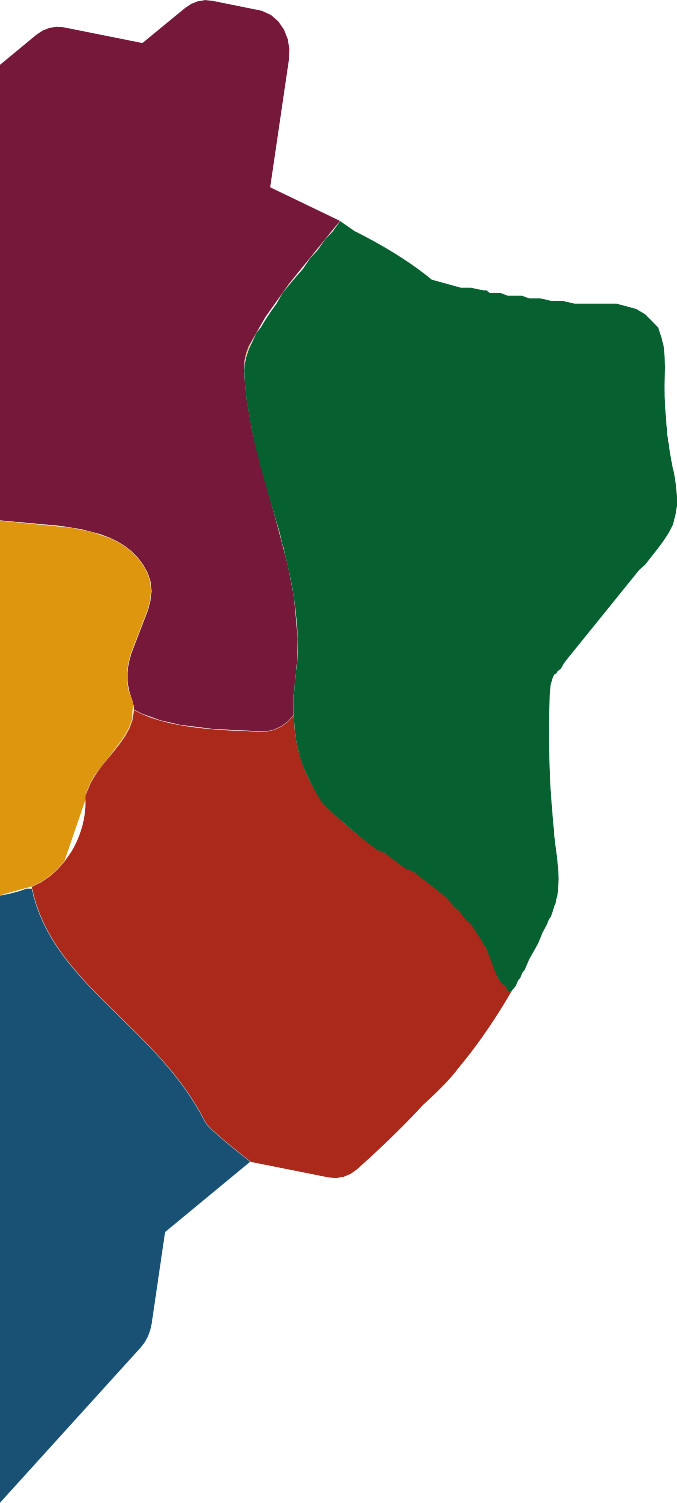 APLICAÇÃO DA ULTRASSONOGRAFIABEIRA LEITO NAS CONSULTAS DE PRÉ- NATAL
TARCISO ARCELA COSTA FREIRE
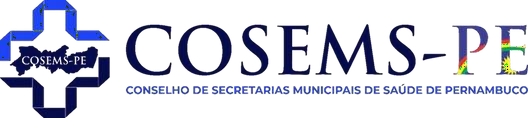 RECIFE
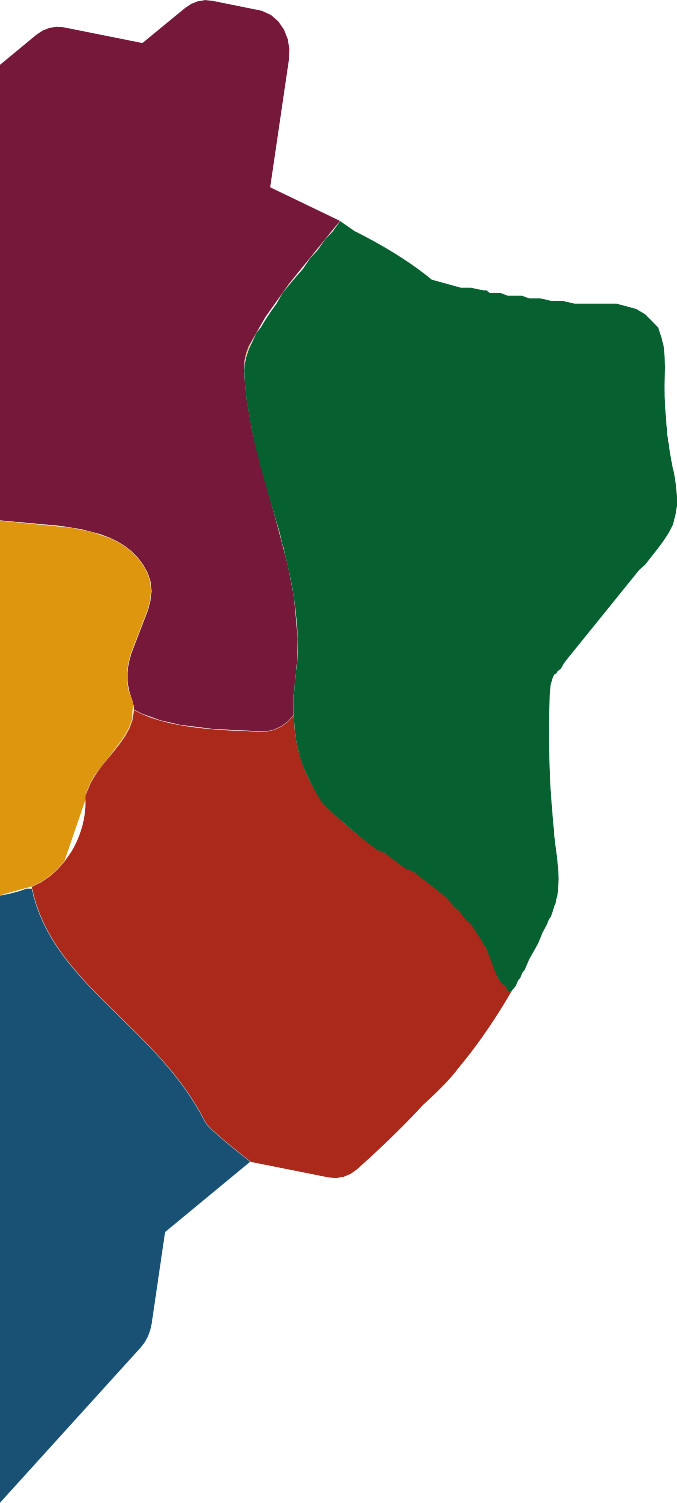 TELECONSULTORIAS NO PRÉ-NATAL DE ALTO RISCO: ESTRATÉGIA PARAQUALIFICAÇÃO E REDUÇÃO DE FILA
TASSIA FERNANDA CARNEIRO DE ANDRADE
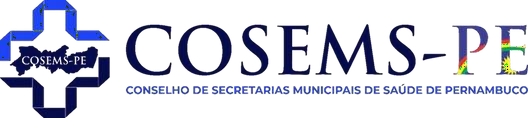 BOM JARDIM
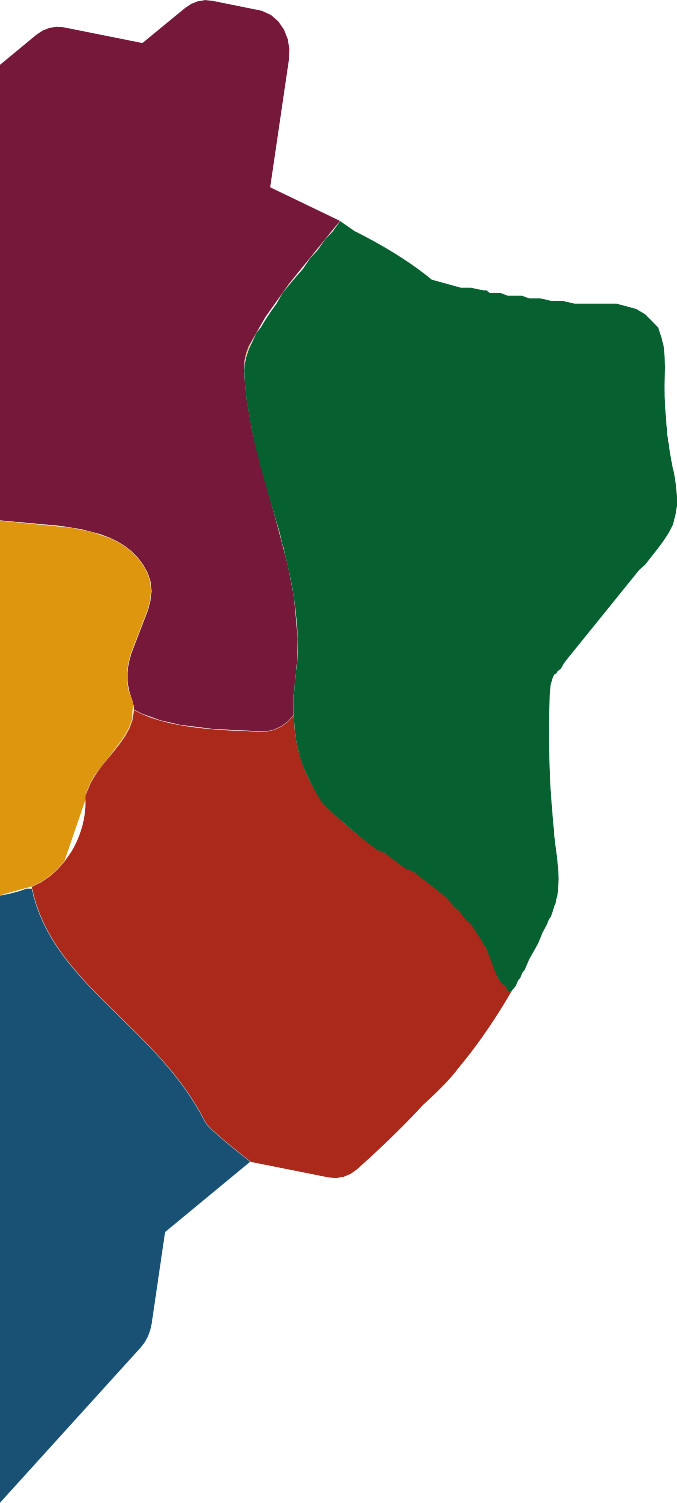 PNI EM AÇÃO: O CAMINHO PARA 100% DE COBERTURA VACINAL
MARIA DO CARMO GONÇALVES SALVIANO
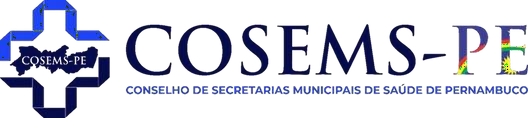 JABOATÃO DOS GUARARAPES
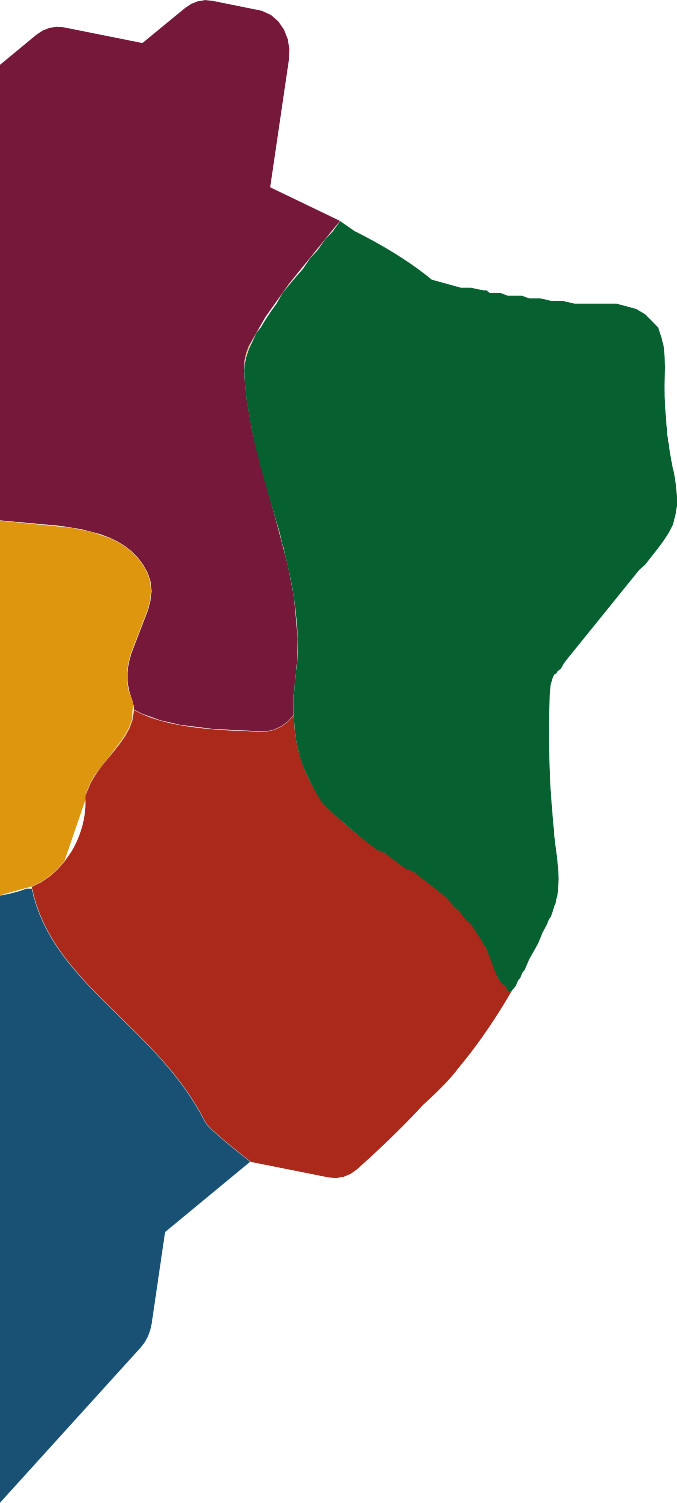 ESTRATÉGIAS INOVADORAS DE ATENÇÃO AO RISCO CARDIOVASCULAR NAS ACADEMIAS DA SAÚDE DE JABOATÃO, PE
WELLINGTON BRUNO ARAUJO DUARTE
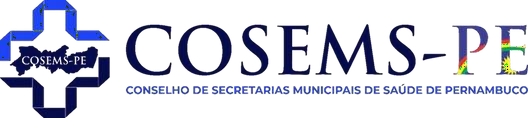